Game Development with Unity and C#
Windows  Web  Xbox   Mobile
By Shahed Chowdhuri
Senior Technical Evangelist
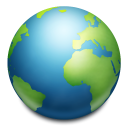 WakeUpAndCode.com
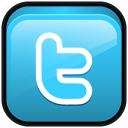 @shahedC
[Speaker Notes: Title Page: Game Development with Unity and C#Windows  Web  Xbox   Mobile

By Shahed Chowdhuri
Technical Evangelist

Blog: WakeUpAndCode.com
Twitter: @shahedC]
Agenda
[Speaker Notes: Agenda
Intro + XNA/XBLIG
> Construct2
> C++ and DirectX
> Unity with C#
Being an Indie in the Real World

* Learn about how you can build games for Windows, Web and Xbox platforms. 
* Visual tools like Construct 2, programming with C++ and DirectX, and using your C# experience with Unity.
* Not a deep dive into each topic, but enough info for you to get started and pick a direction.]
My Background
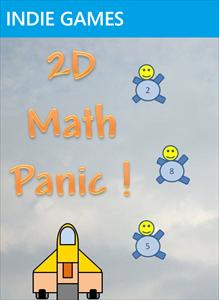 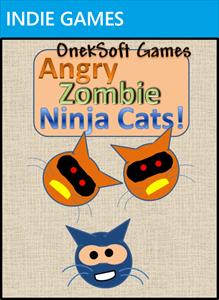 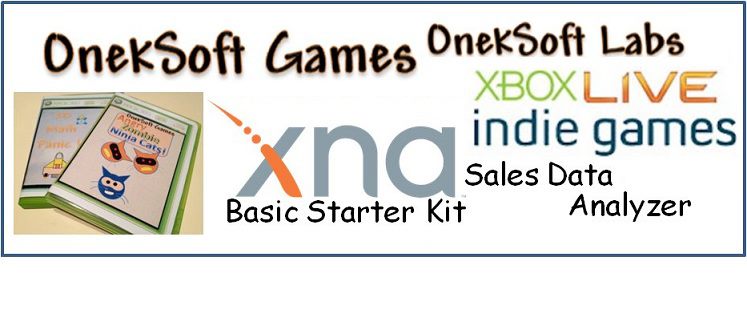 Online: http://facebook.com/OnekSoftGames
[Speaker Notes: My Background
1997 – present: Microsoft web/software development
2011: XNA games on XBLIG for Xbox 360
2D Math Panic
Angry Zombie Ninja Cats
2012: Tools for XNA developers
XBLIG Sales Data Analyzer (OnekSoftLabs.com)
XNA Basic Starter Kit (CodePlex) 
Online: http://facebook.com/OnekSoftGames]
My Background (continued)
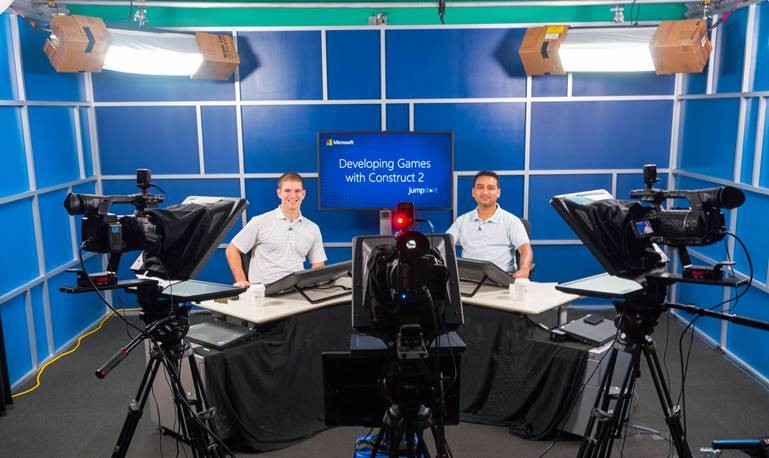 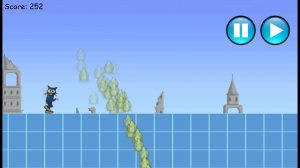 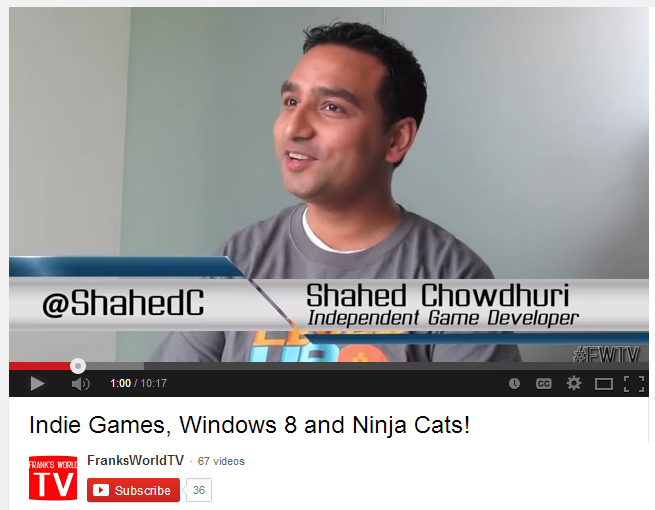 MVA: http://aka.ms/DevGames-Const2
Video Q&A: http://youtu.be/lRjrQPvVOpo
[Speaker Notes: My Background (continued)2013
Ninja Cat Runner on Win8, WP8, Web (Construct 2)
Video Q&A with MS Tech Evangelist Frank La Vigne
Founder/Admin of FB groups: Construct2, Xbox One & Unity Indie Devs
Started Public Speaking in DC area and East Coast
2014
Public Speaking on Indie Game Development
Joined Microsoft as a Sr. Technical Evangelist
Gallant Glider on Win8, WP8, Web (Construct 2  Universal App)
Video Q&A: http://youtu.be/lRjrQPvVOpo 
MVA: http://aka.ms/DevGames-Const2]
Official Xbox Magazine
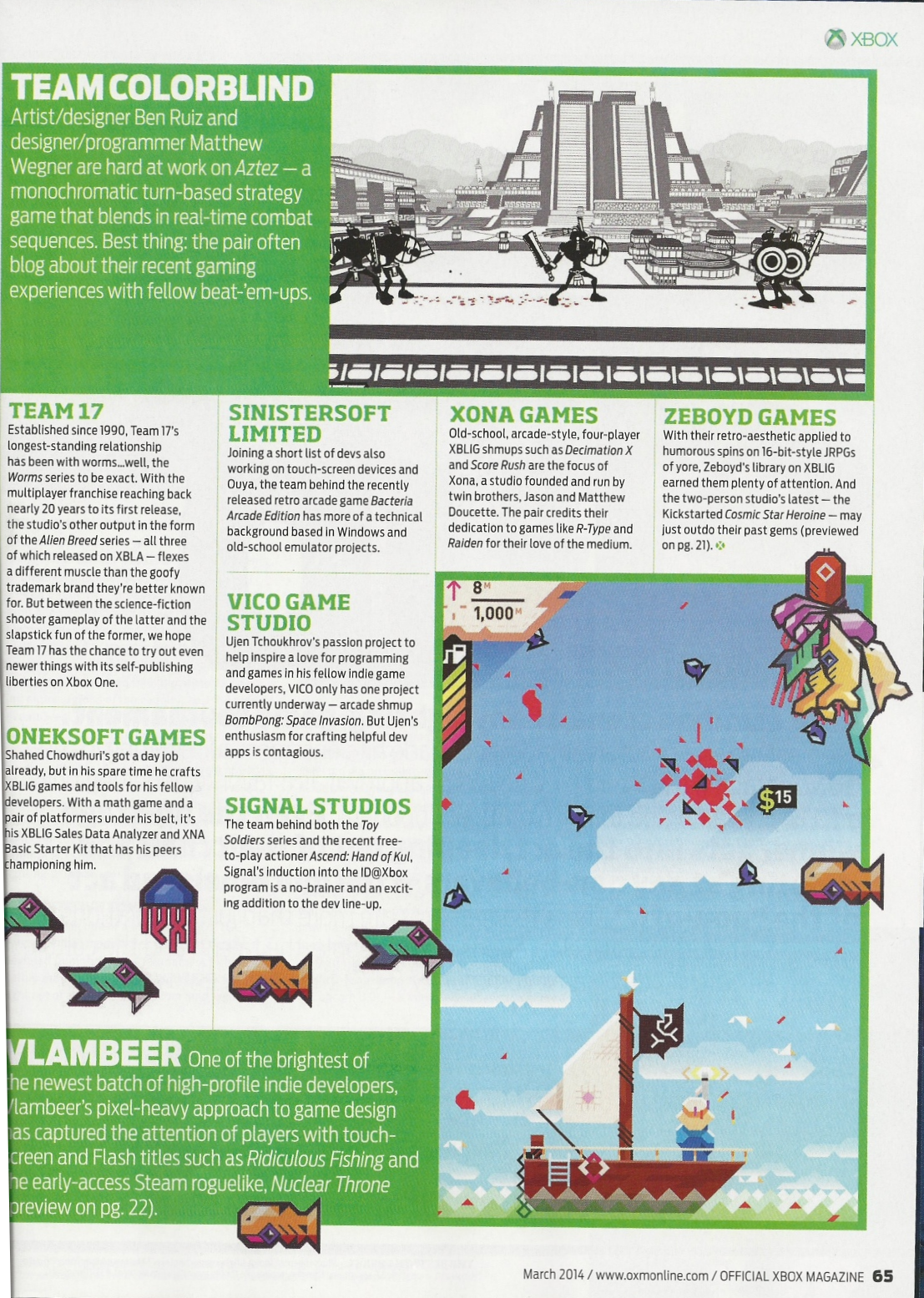 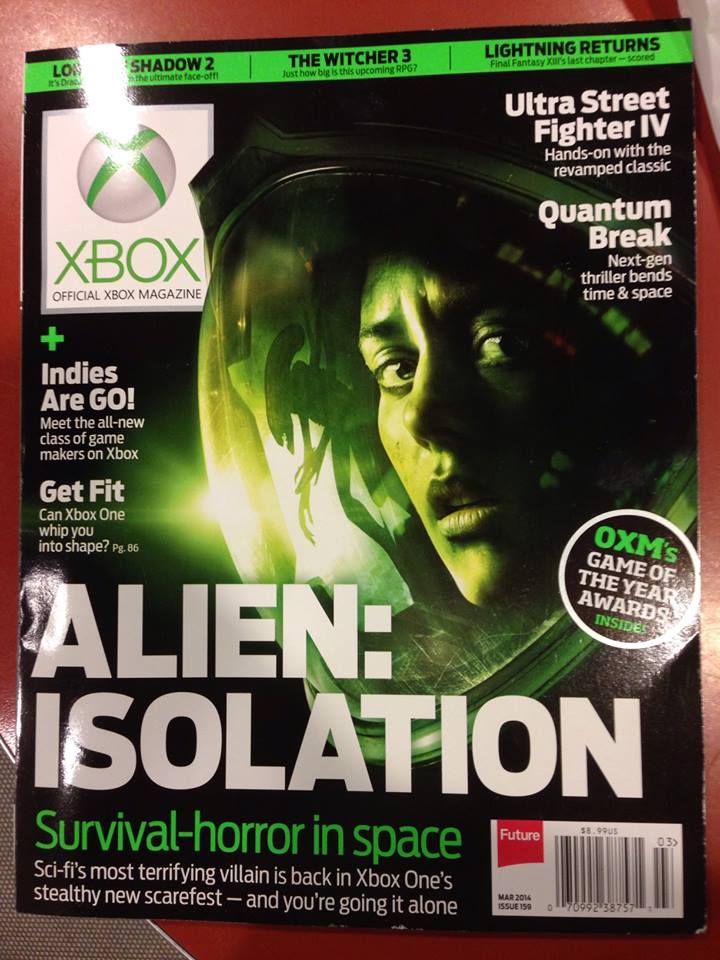 `
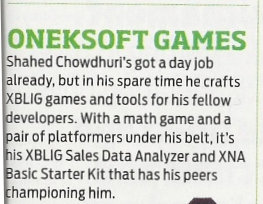 Source: Official Xbox Magazine, March 2014, Page 65
[Speaker Notes: Official Xbox Magazine, March 2014, Page 65
"Shahed Chowdhuri's got a day job already, 
but in his spare time he crafts XBLIG games and tools for his fellow developers.”
“With a math game and a pair of platformers under his belt, 
it's his XBLIG Sales Data Analyzer and XNA Basic Starter Kit that has his peers championing him."]
Tools & Technologies
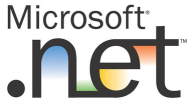 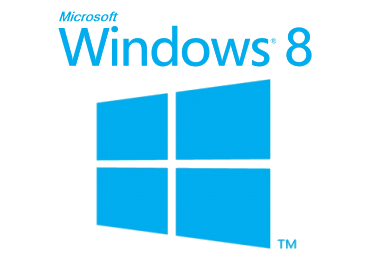 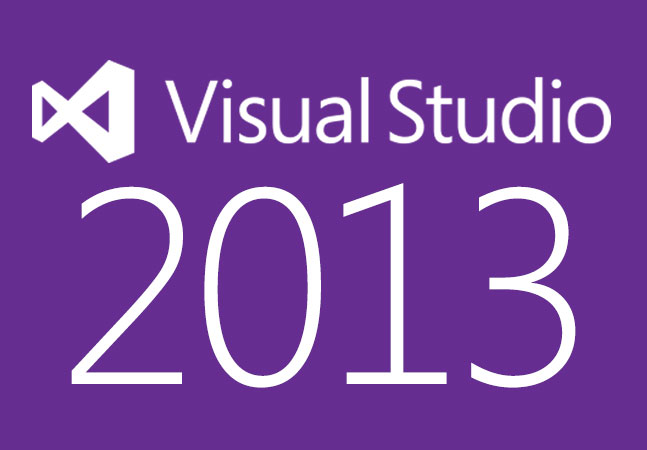 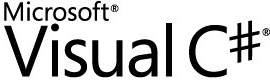 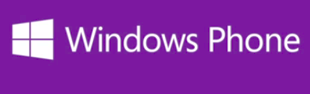 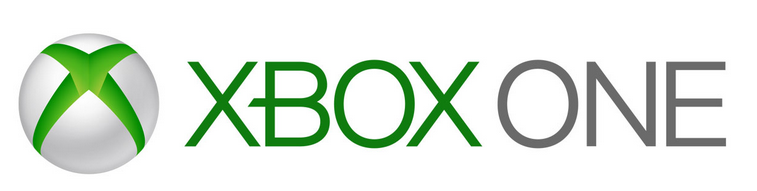 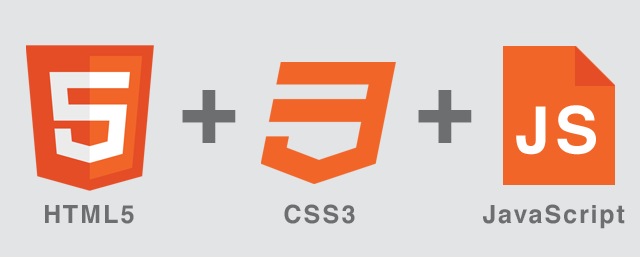 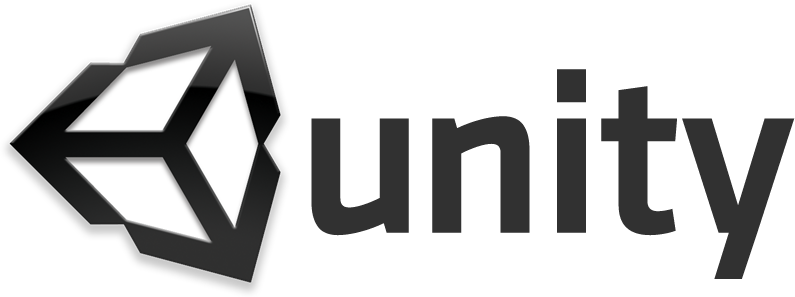 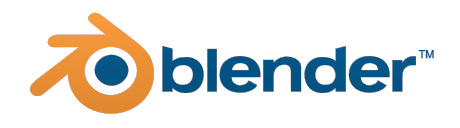 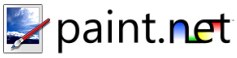 [Speaker Notes: Tools & Technologies
Visual Studio 2013
Windows 8
Microsoft .NET and Visual C#
Xbox One
Construct2
C++ and DirectX 11.1+
HTML5/CSS/JS
Unity
Paint.net
Blender]
Unity: Things to Know
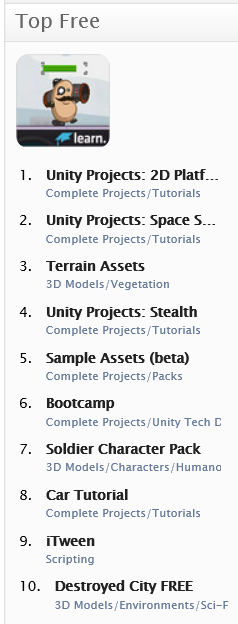 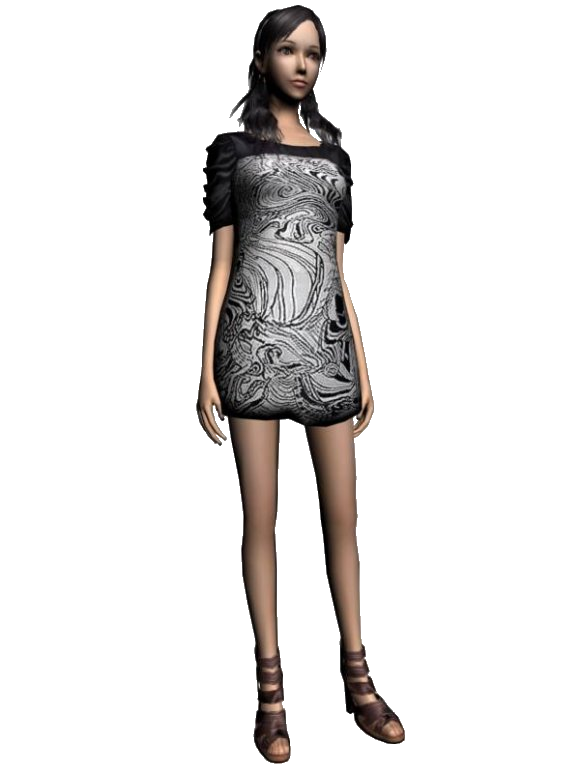 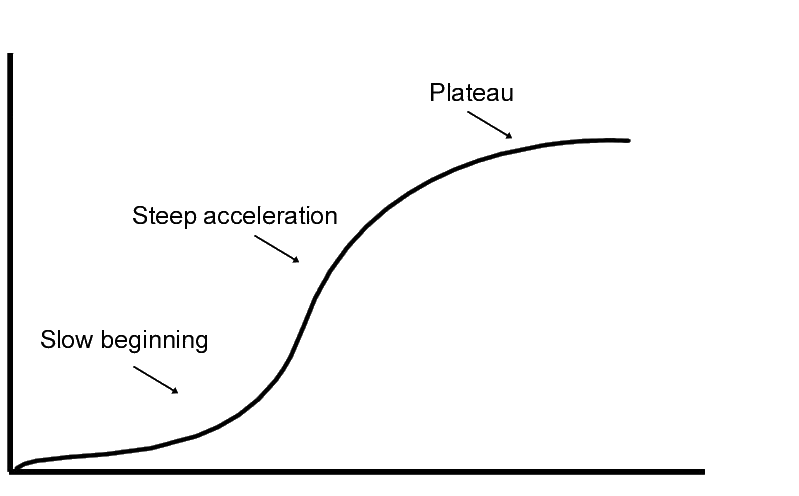 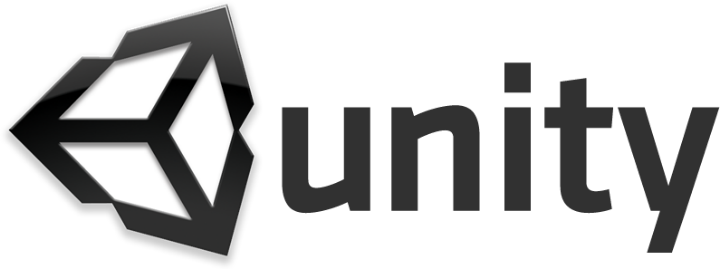 Learning curve
Create/Import models
Download/purchase models
Asset Store
Publish virtually anywhere!
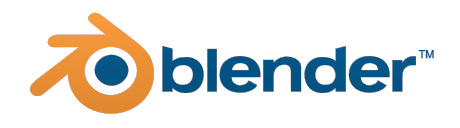 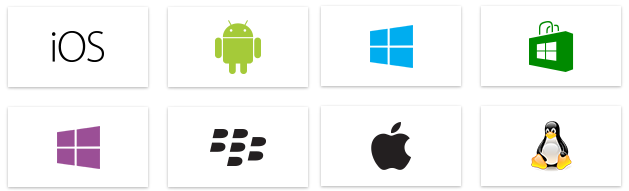 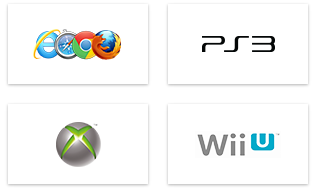 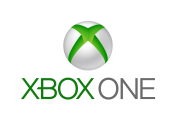 [Speaker Notes: Unity: Things to Know
Learning curve for beginners
Need to create your own models
Or download/purchase pre-built models
Publish to Web, mobile, desktop, consoles]
Agenda
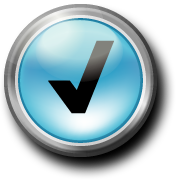 [Speaker Notes: Agenda
Intro + XNA/XBLIG
> Construct2
> C++ and DirectX
> Unity with C#
Being an Indie in the Real World

* Learn about how you can build games for Windows, Web and Xbox platforms. 
* Visual tools like Construct 2, programming with C++ and DirectX, and using your C# experience with Unity.
* Not a deep dive into each topic, but enough info for you to get started and pick a direction.]
UI Basics & Assets
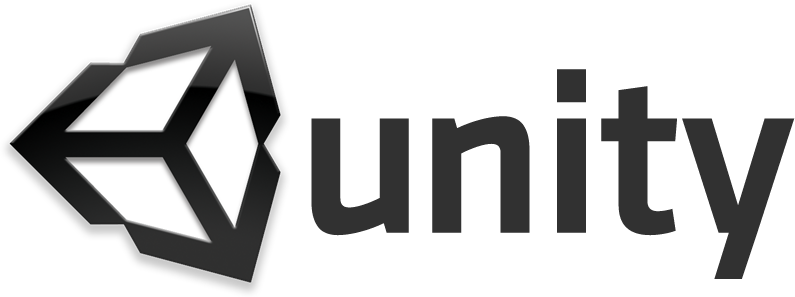 Creating a New 2D Project
Select an empty folder
Click File  New Project
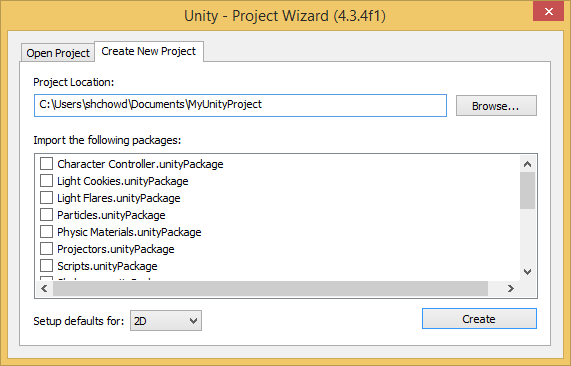 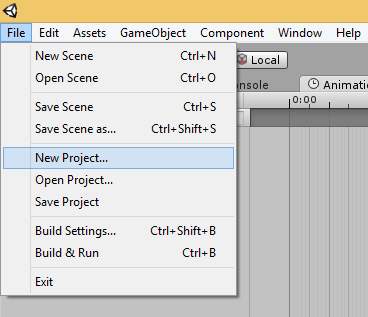 Select 2D in the dropdown
Click the Create button
Editor Settings for 2D
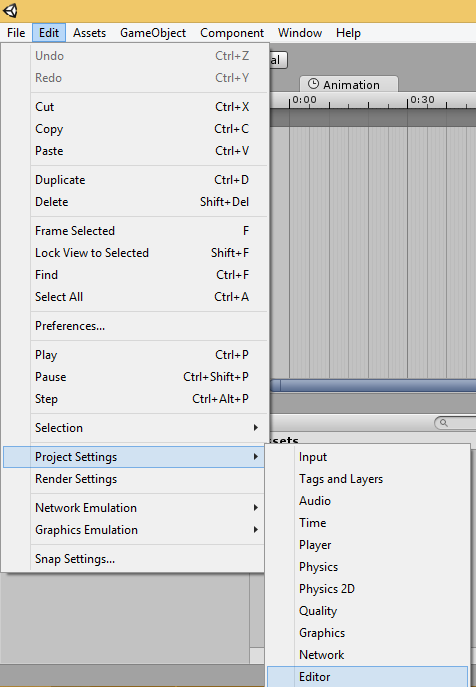 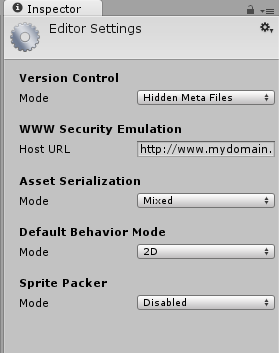 Click Edit  Project Settings  Editor
Verify 2D Mode is the default
Unity UI: Scene, Hierarchy & Project Assets
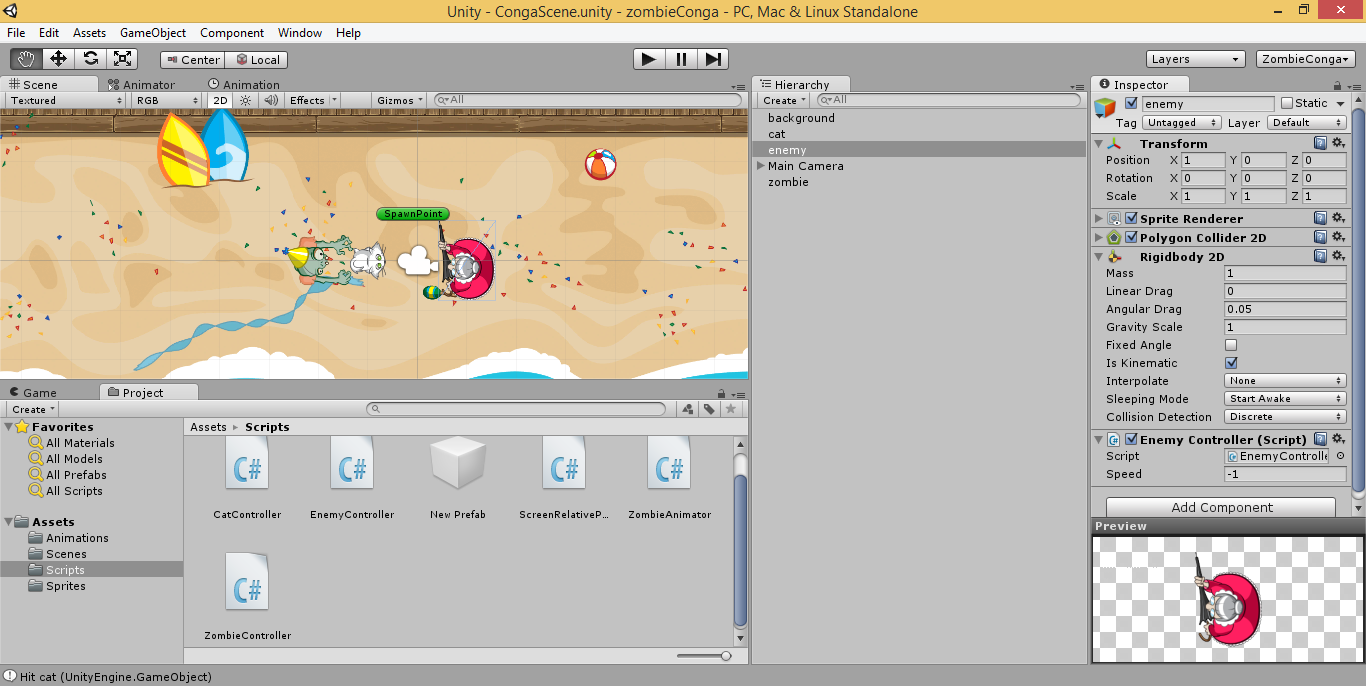 Unity UI: Animation and Game Panels
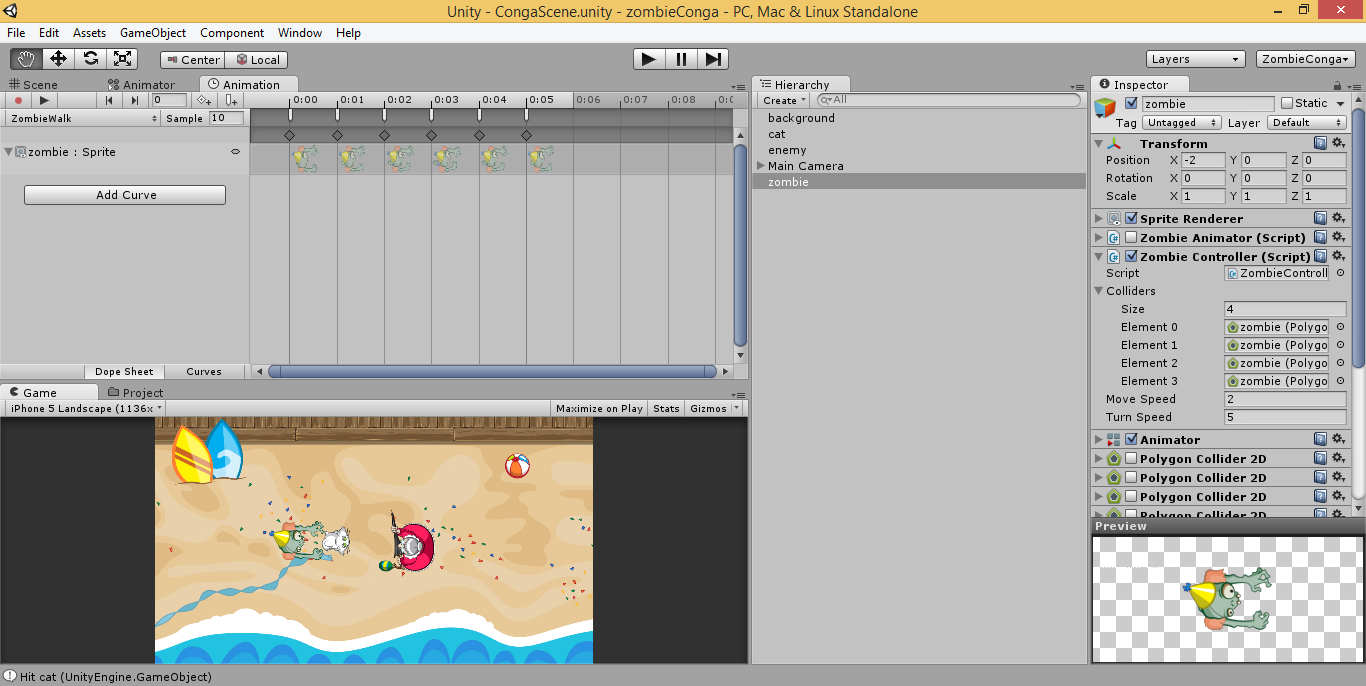 2D Overview
2D is just 3D in orthographic view
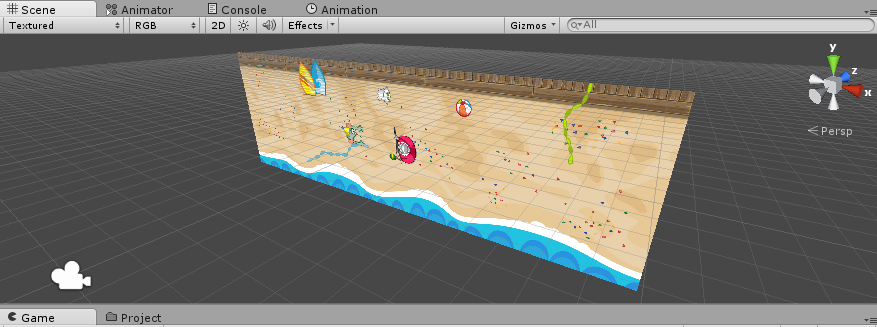 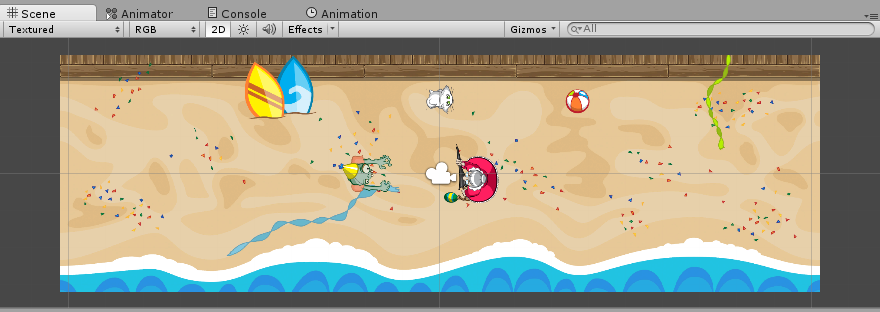 Collider 2D  & Physics 2D (instead of Collider & Physics)
Sprite Renderer, Sorting Layers
Game Objects and Scripting!
Mecanim for sprite sheets
Customizing Your Editor UI
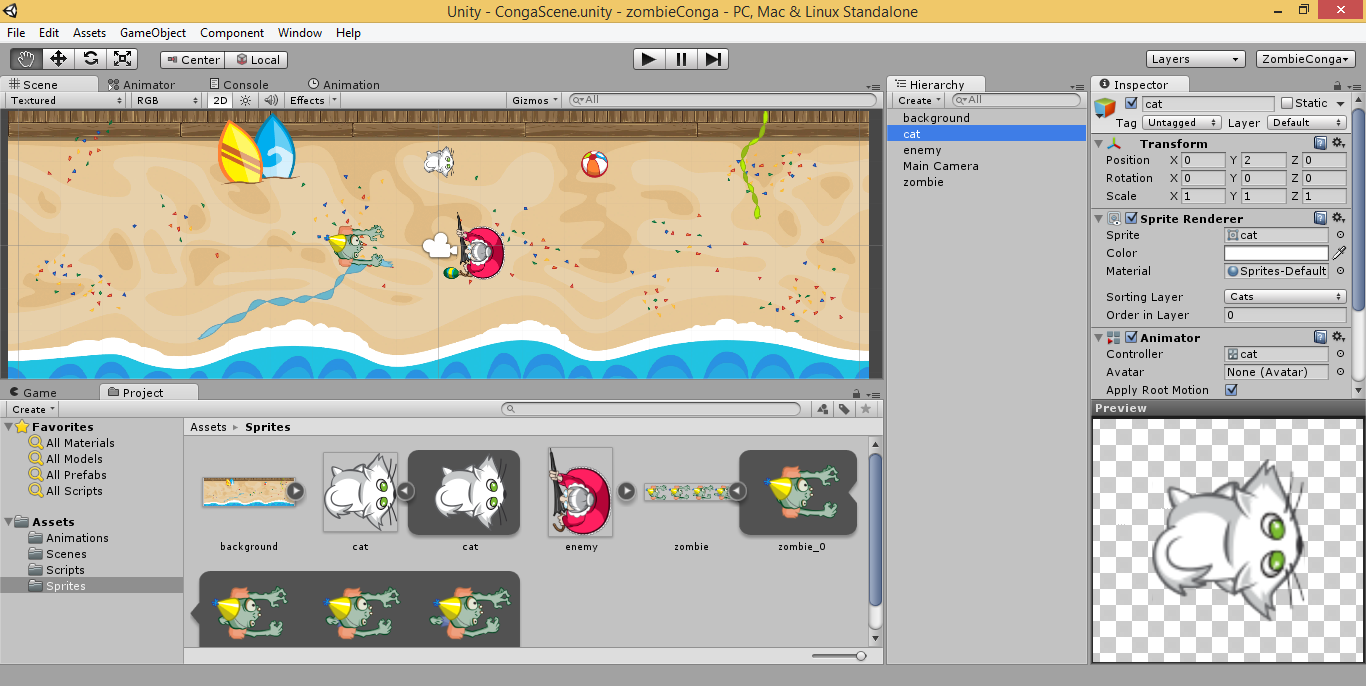 Hierarchy
Project
Scene View
Game View
Console
Animator
Animation
Inspector
Layers
Importing a Sprite
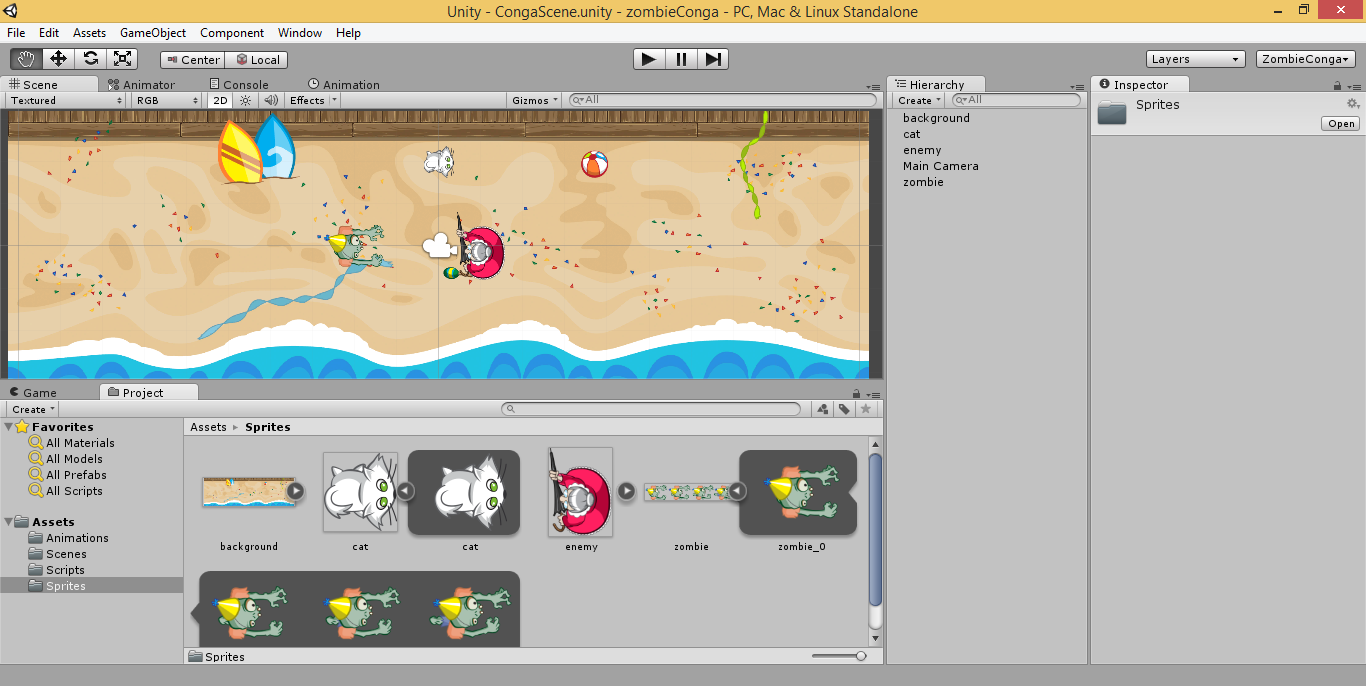 Drag into 
the scene
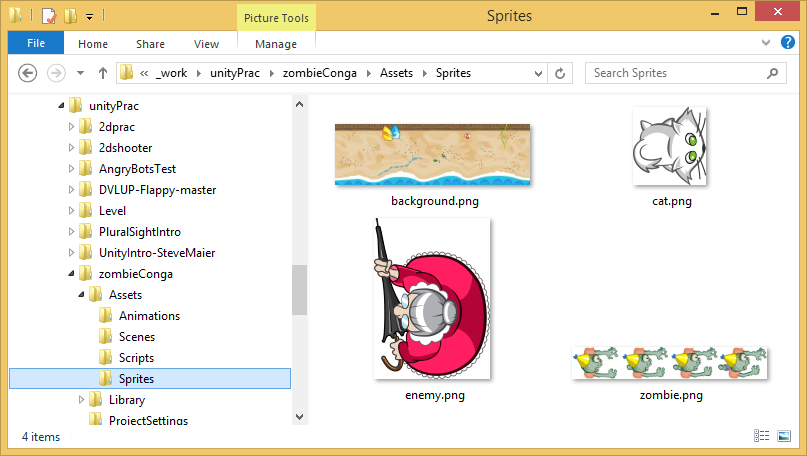 Note: Create Prefabs to reuse instances of an object in your scene.
http://docs.unity3d.com/Manual/Prefabs.html
Textures and Sprites
Each texture can have sprites
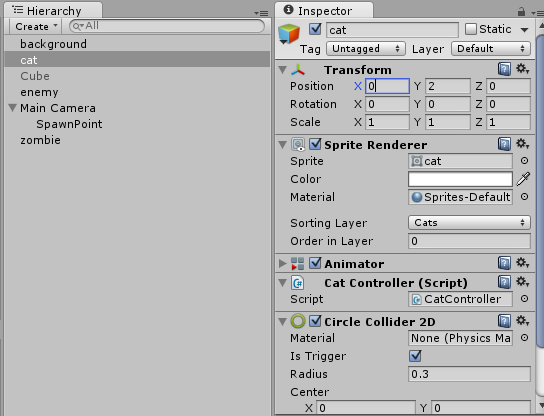 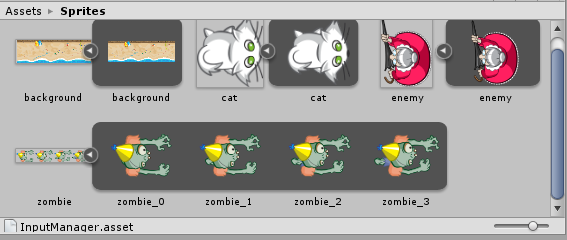 Set the position/rotation/scale in the Inspector
Background Import Settings
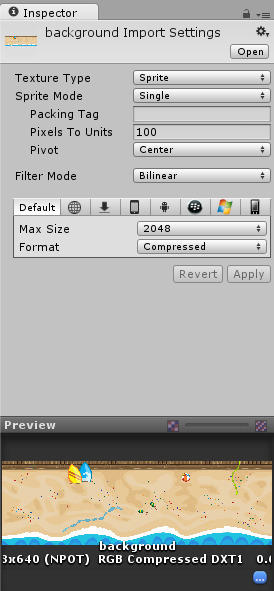 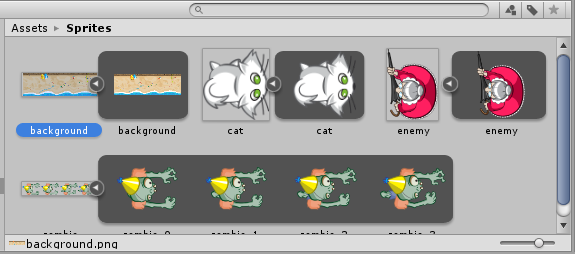 Sorting Layers
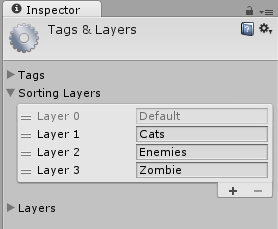 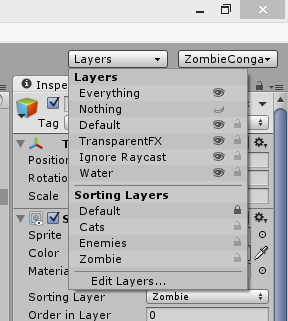 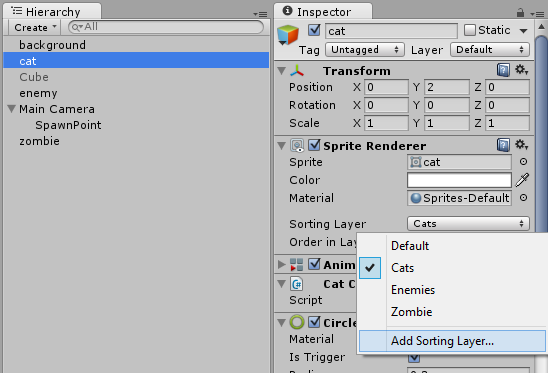 Add Layers via Sprite Renderer
Lock Layers
Moving Around
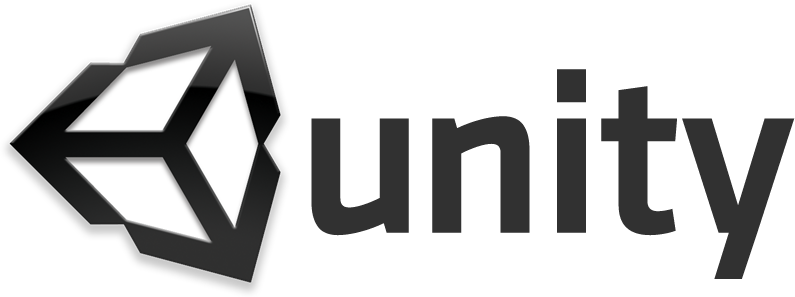 Sprite Editor
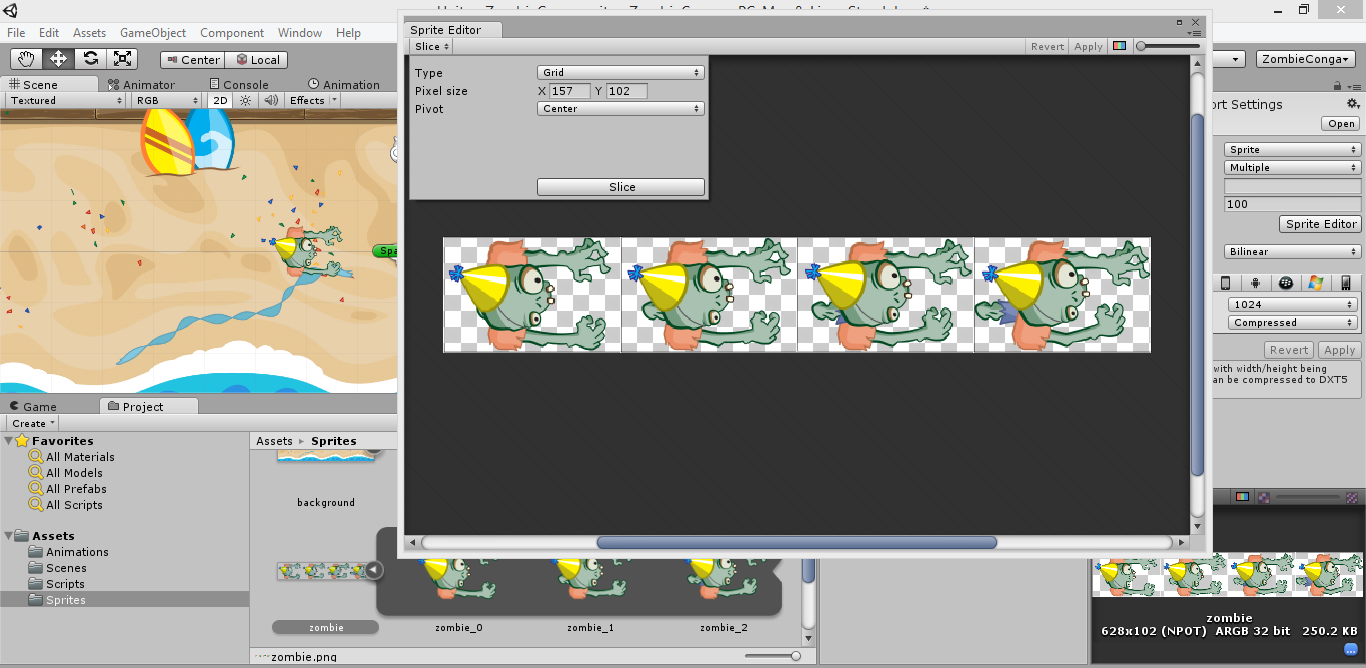 Adding Components
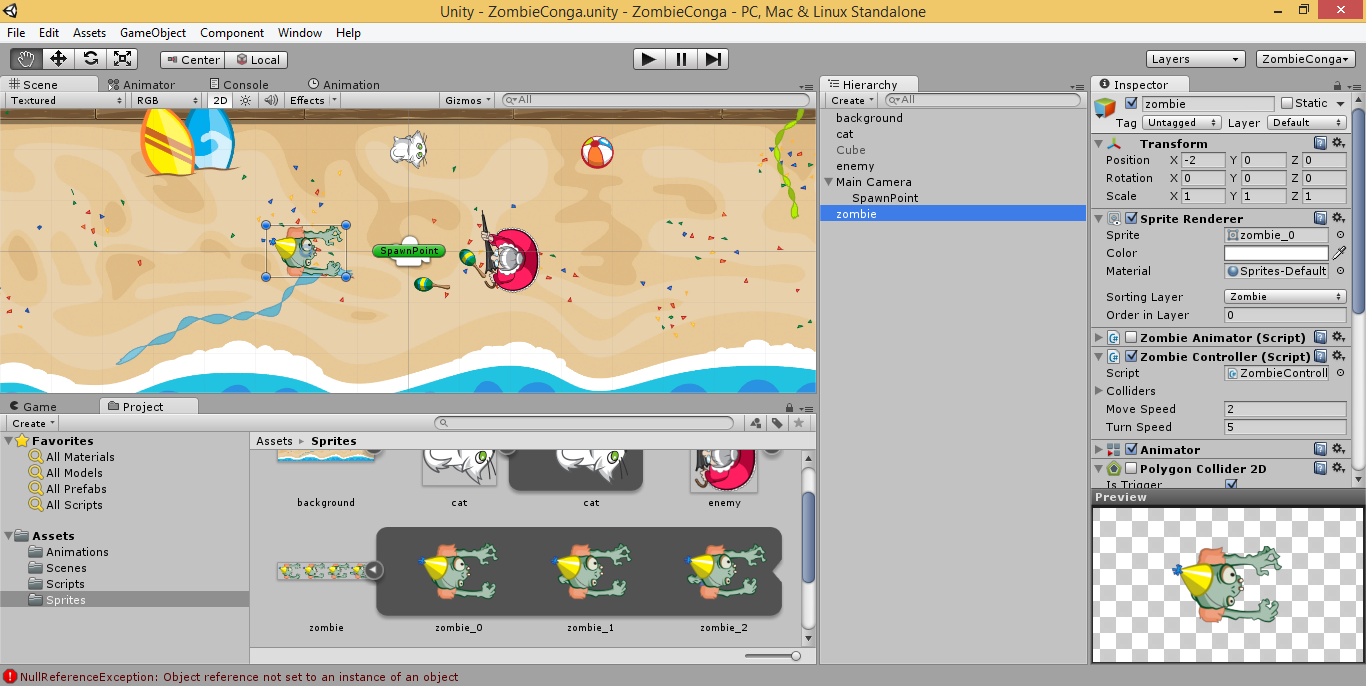 Adding a Sprite Renderer
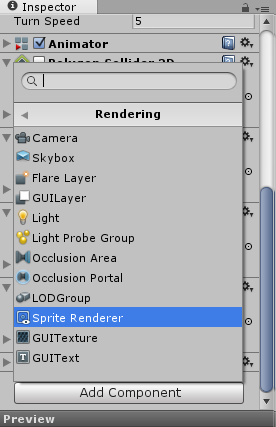 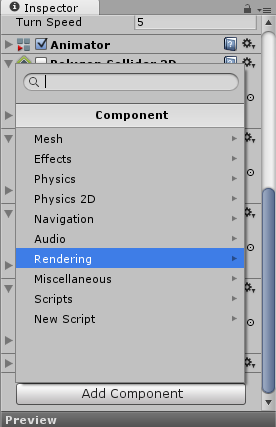 Adding a New Script (C#/JS/Boo)
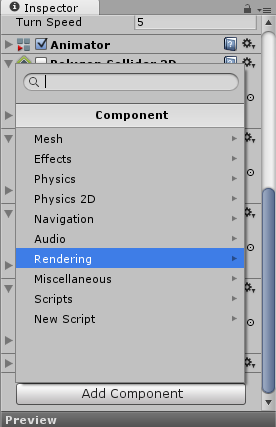 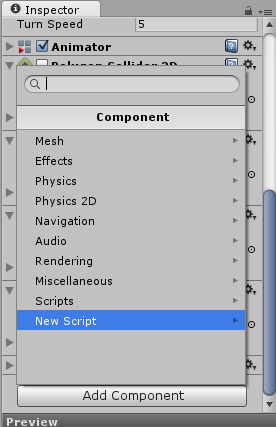 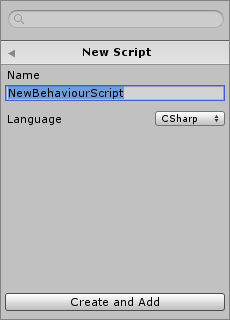 Start() and Update() in your Script
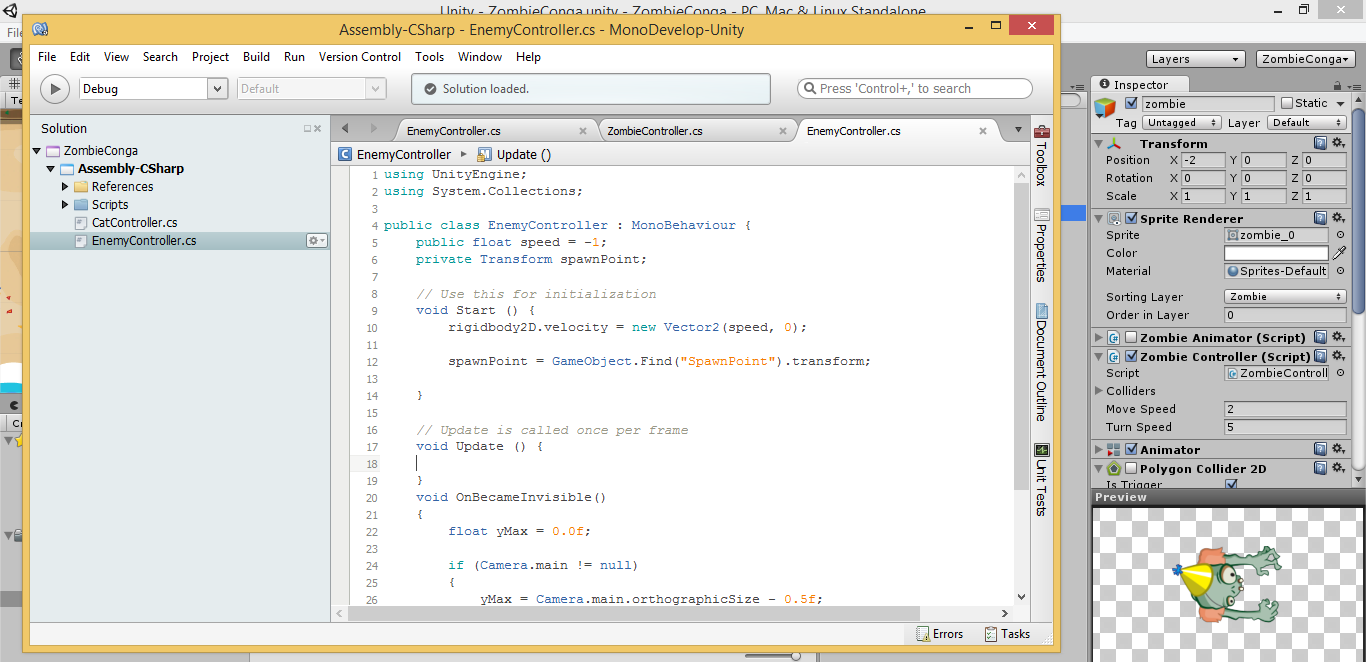 Built-in Input Controls
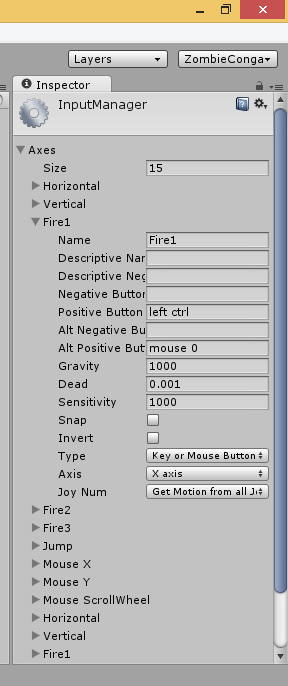 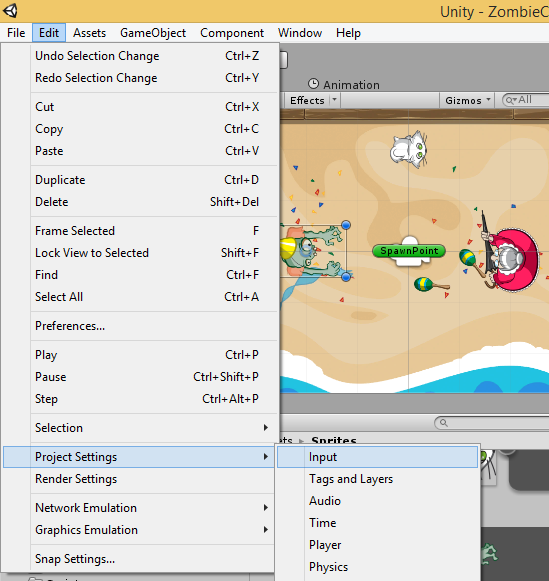 Updating Objects via transform.position
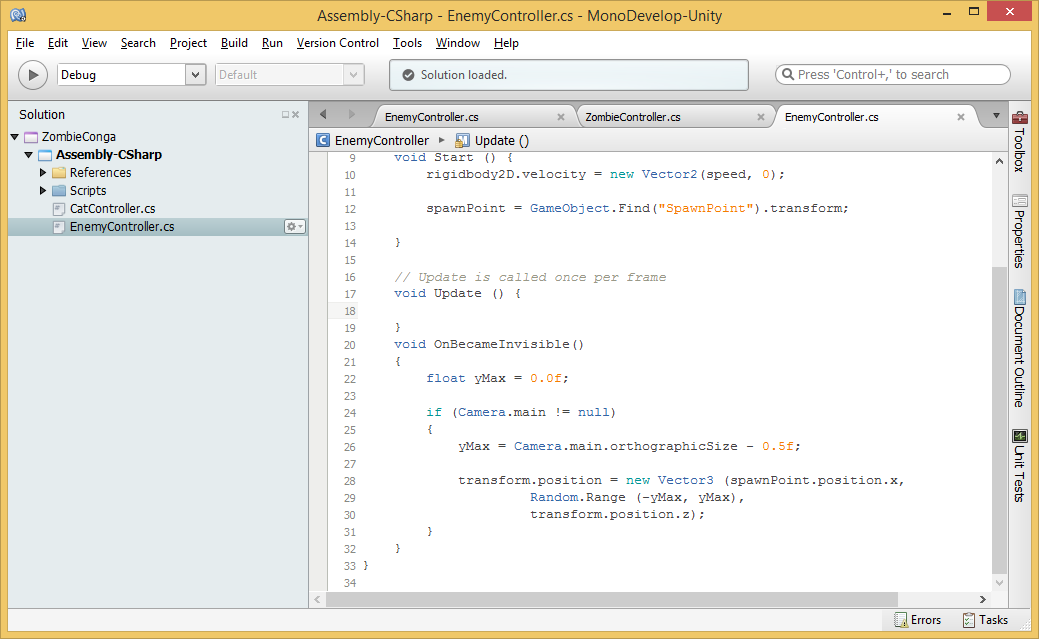 Running Your Game
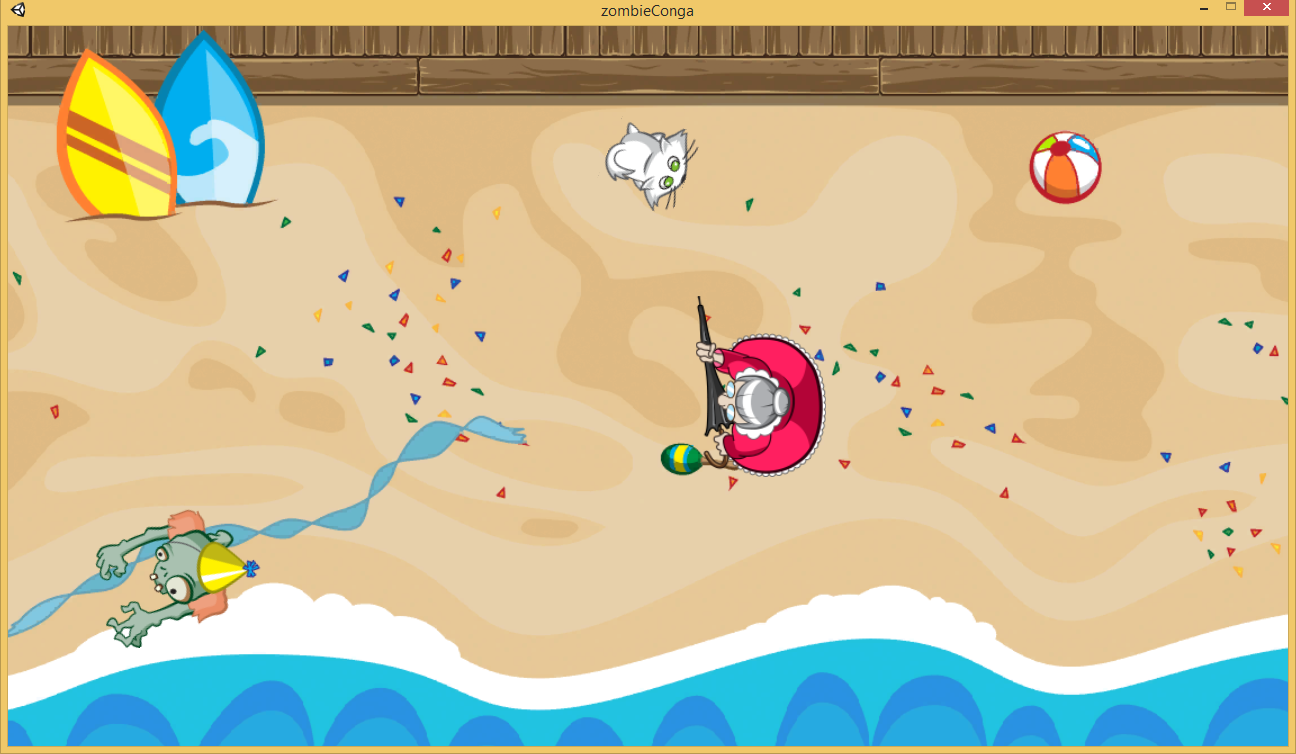 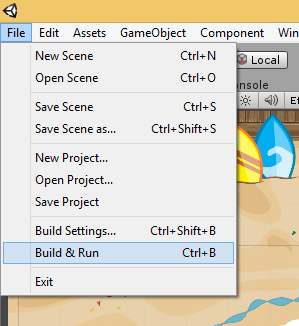 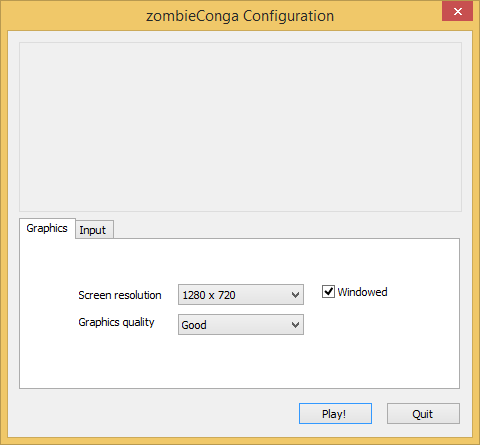 Scripts & Animations
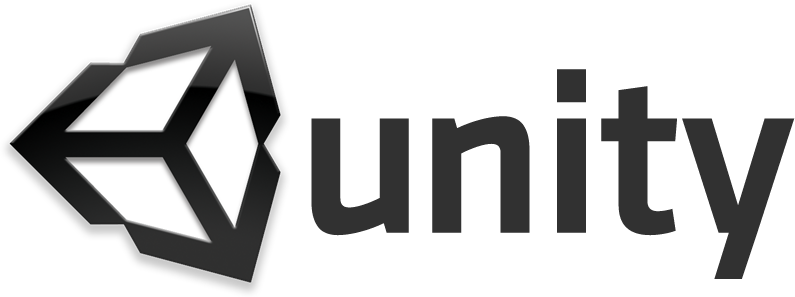 Animation Clips
Create New Clip, Curves, Keyframes
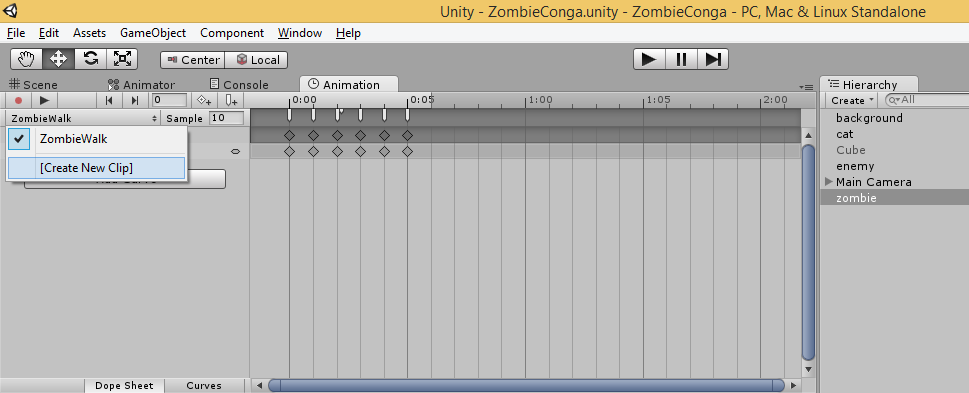 Adding Sprites From a Sprite Sheet
Drag sprites as a group or individually
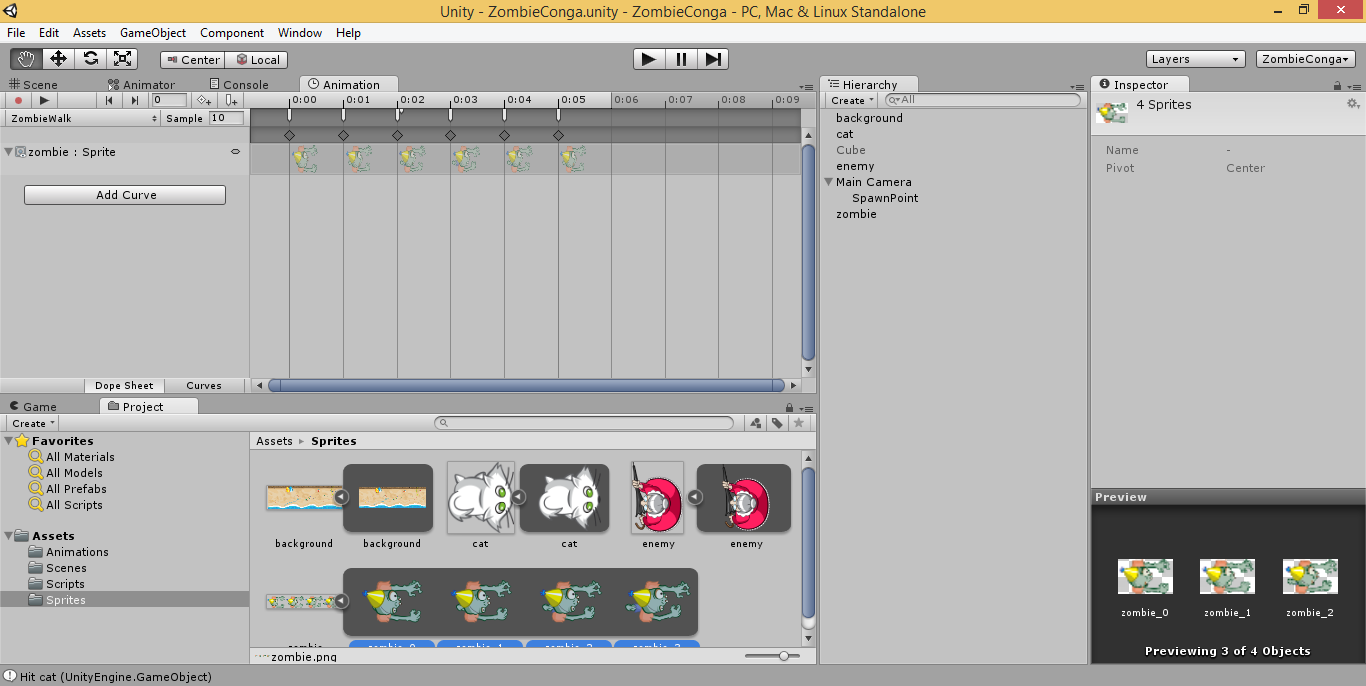 Adding Curves Manually
Change values manually for each keyframe
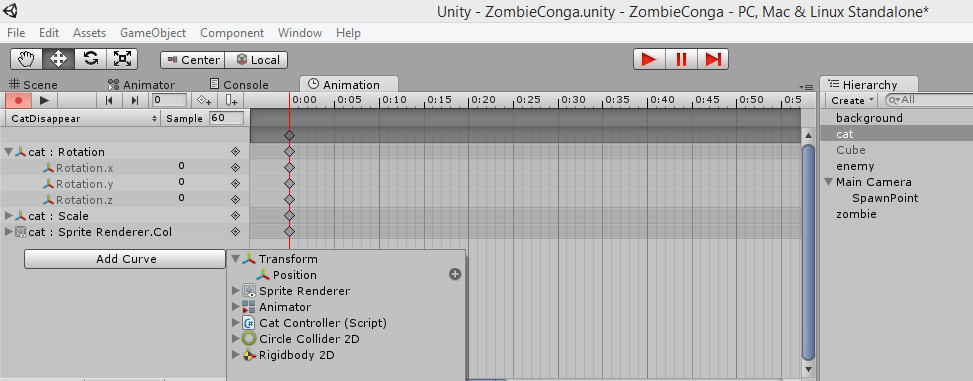 Create multiple animations, view one at a time
Loop Time for Animations
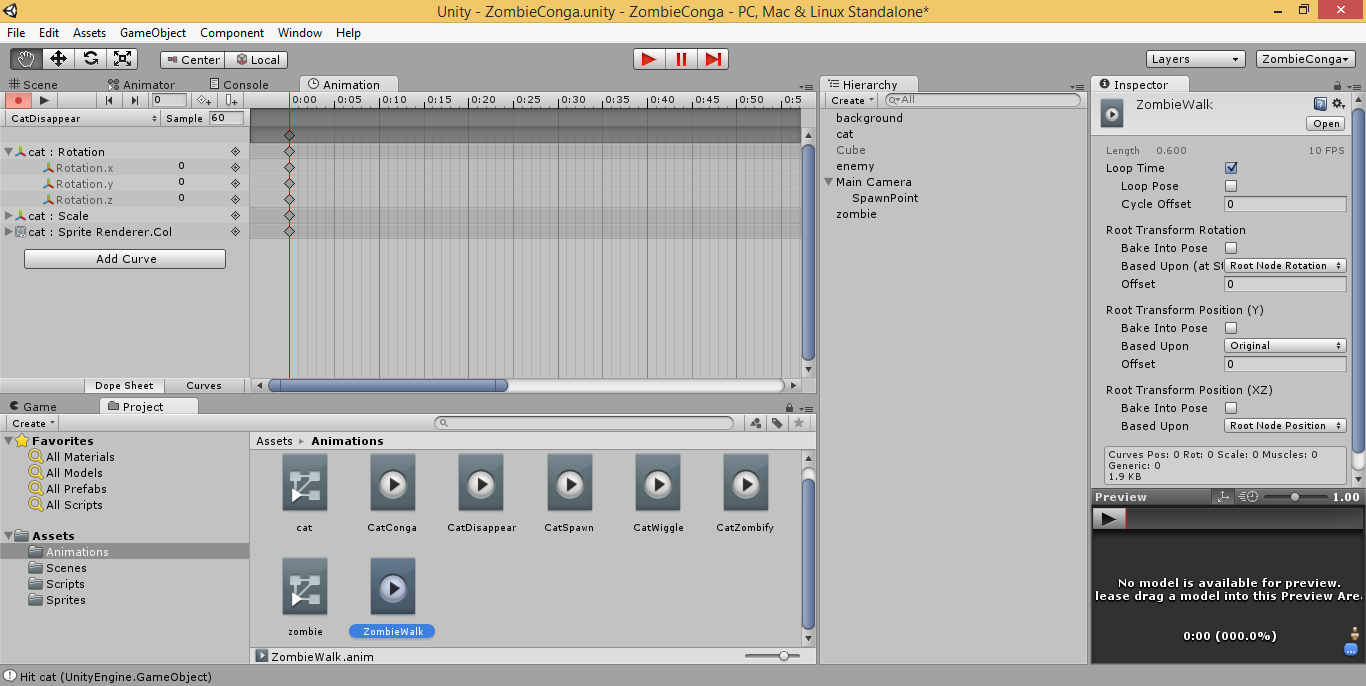 Transitions, Colliders & Triggers
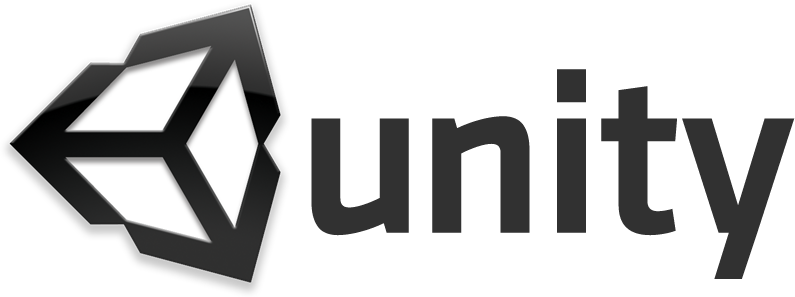 Animator Tab
Create transition from between animations
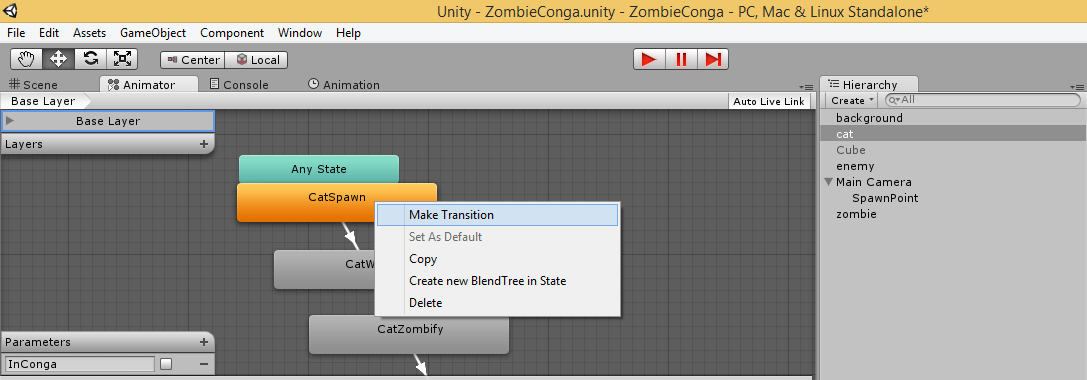 Right-click a state to Make Transition
Add parameters and set values
Conditions
Click a transition to edit in Inspector
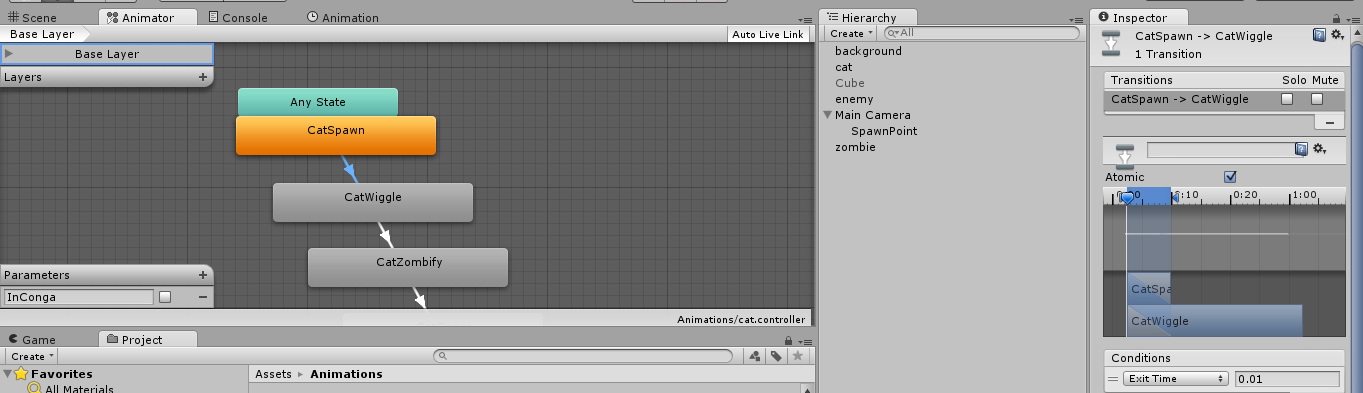 Set Conditions for selected Transition
Linking Events to Keyframes
Right-click a keyframe to add animation event
Or select keyframe, and click []+ icon
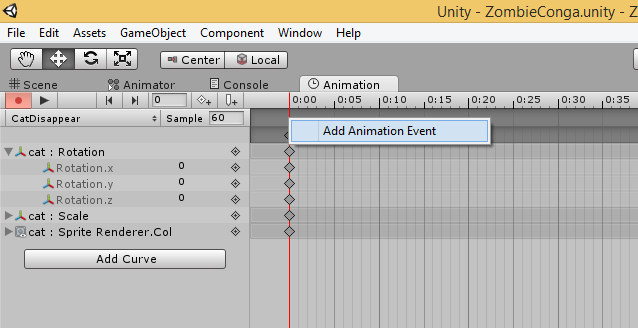 `
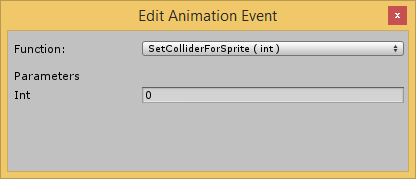 Select function from your code, set parameters
Custom Colliders
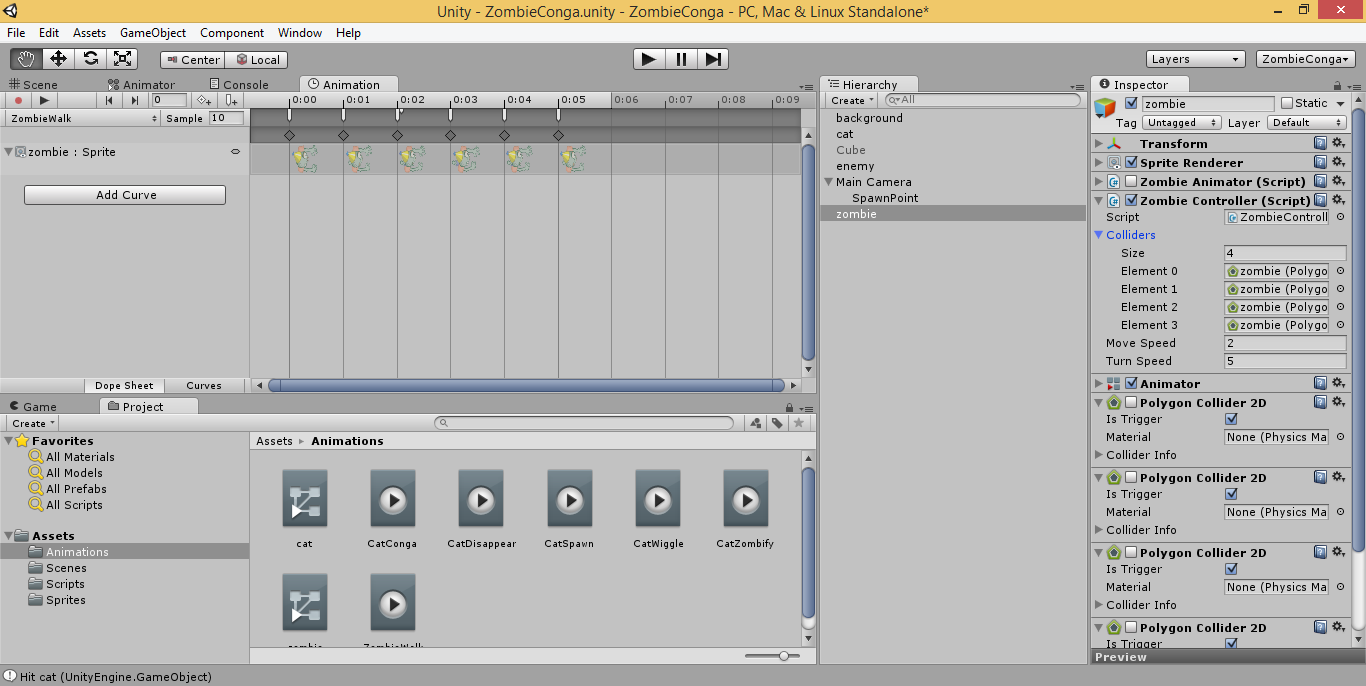 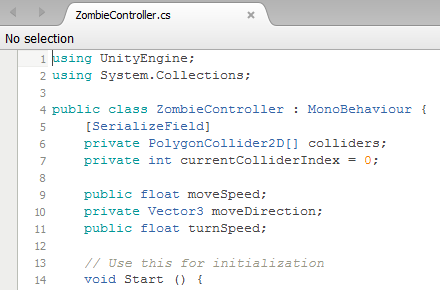 Enabling Triggers in 2D Colliders
Use OnTriggerEnter2D and OnTriggerExit2D in code
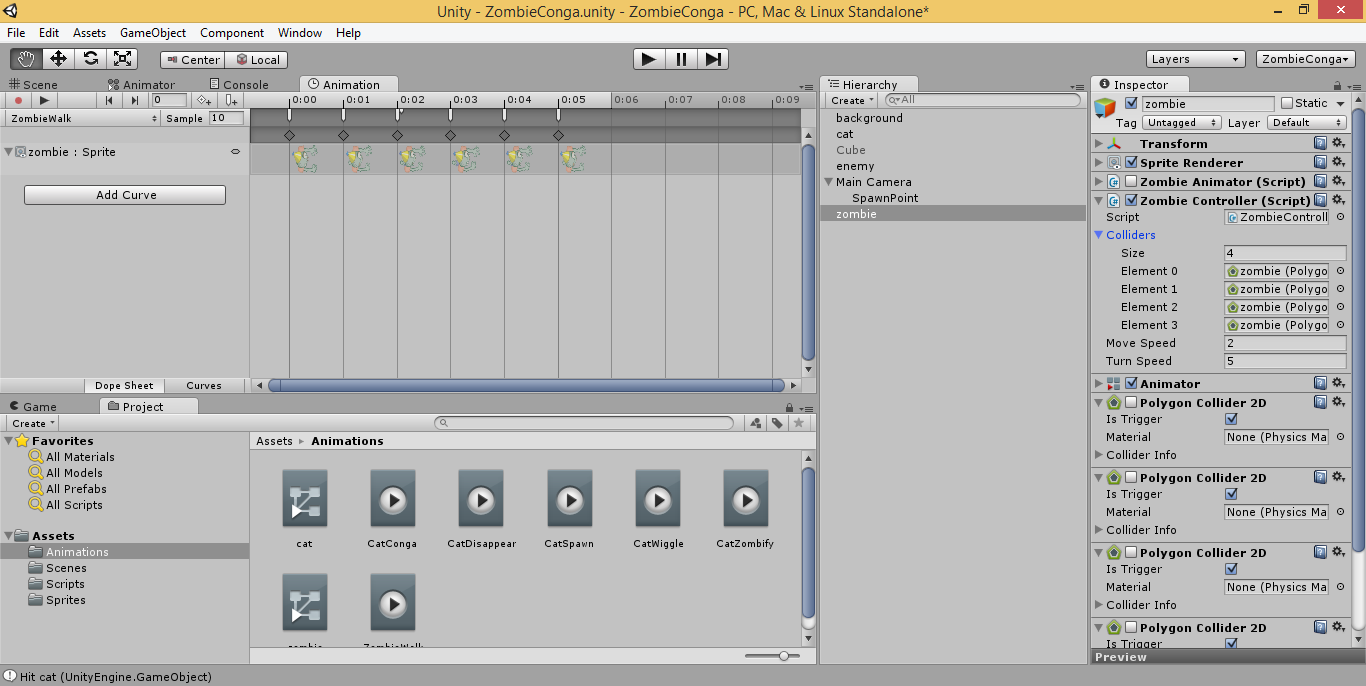 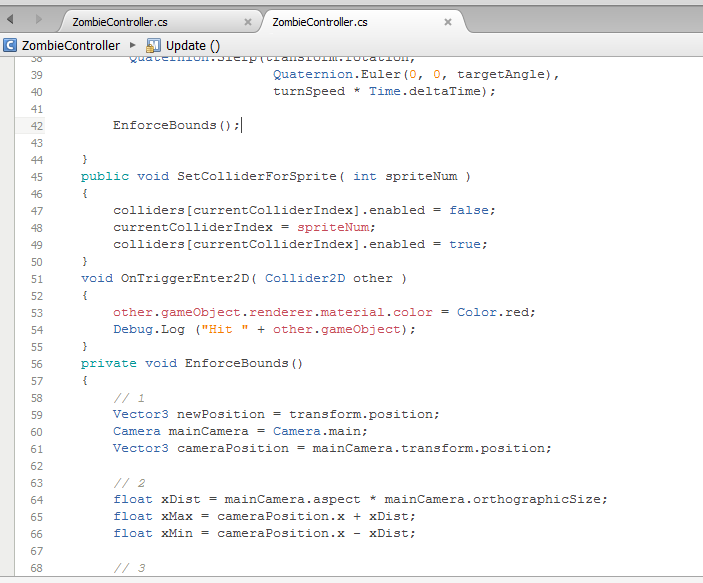 Swapping Colliders at Runtime
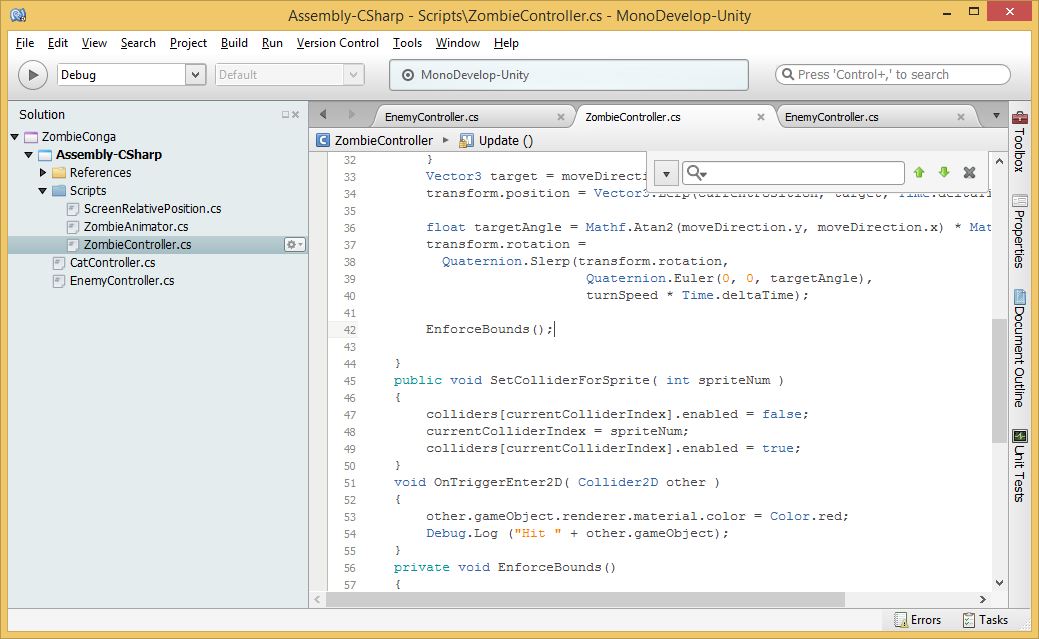 Called from 
Keyframe 
events
Using Empty Objects as Spawn Points
Use a script to control positioning behavior
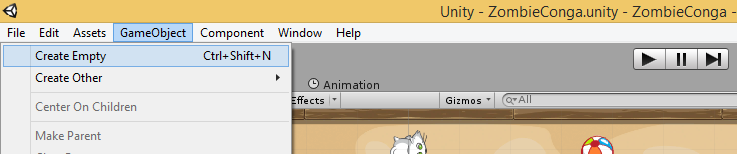 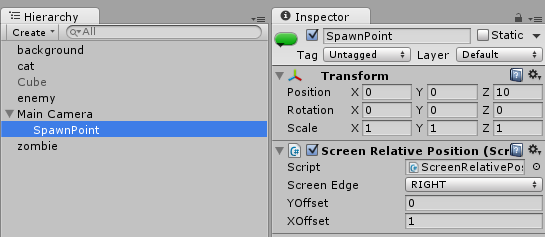 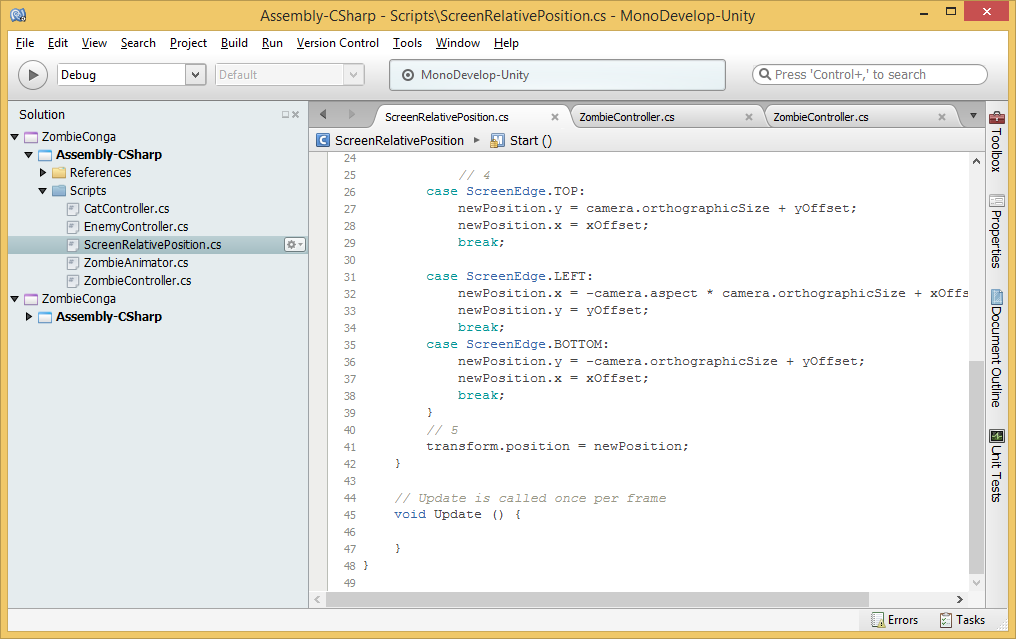 Updating Gravity Settings
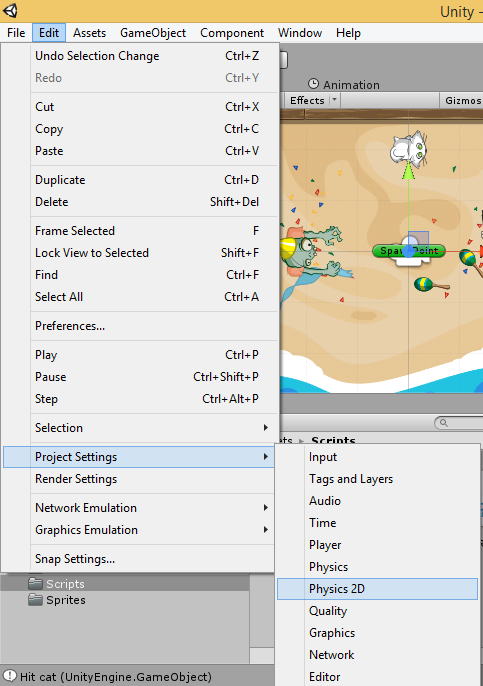 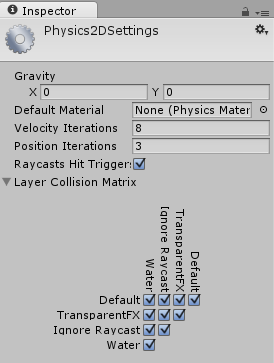 Set Y to 0 (zero) for top-down 2D games
Agenda
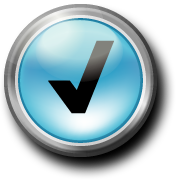 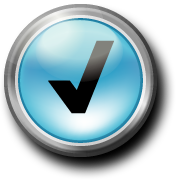 [Speaker Notes: Agenda
Intro + XNA/XBLIG
> Construct2
> C++ and DirectX
> Unity with C#
Being an Indie in the Real World

* Learn about how you can build games for Windows, Web and Xbox platforms. 
* Visual tools like Construct 2, programming with C++ and DirectX, and using your C# experience with Unity.
* Not a deep dive into each topic, but enough info for you to get started and pick a direction.]
Graphics For Your Game
FREE!
Gimp
Paint.net
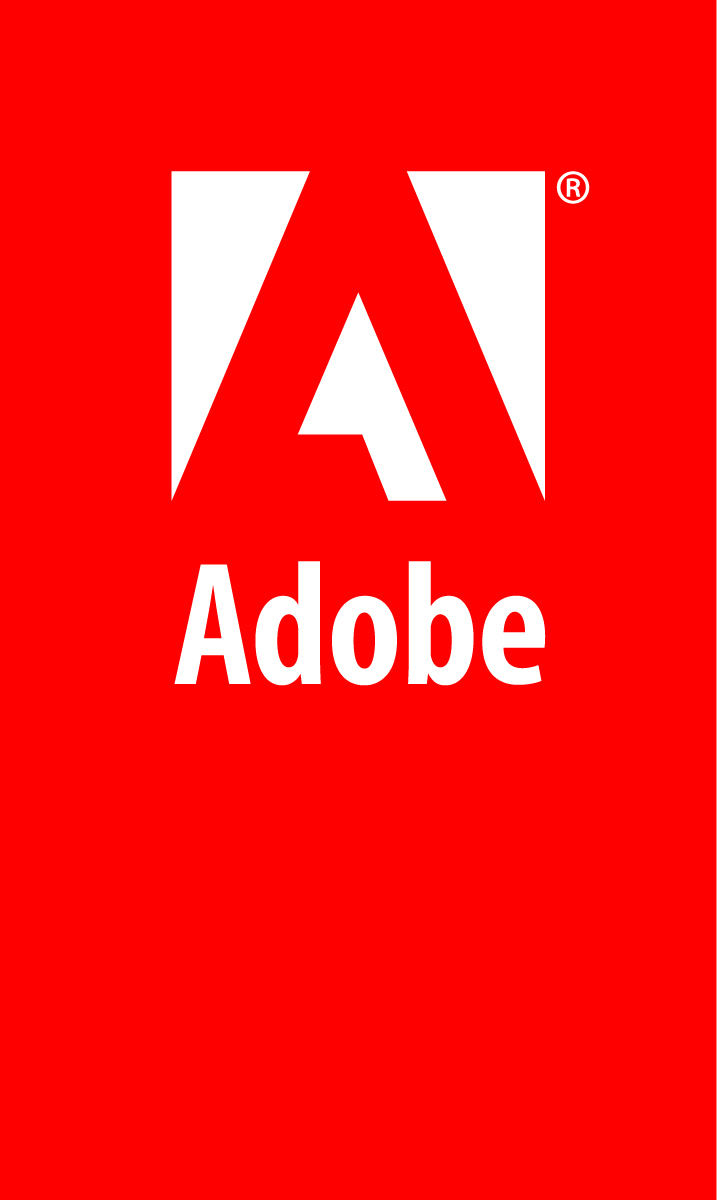 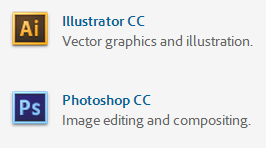 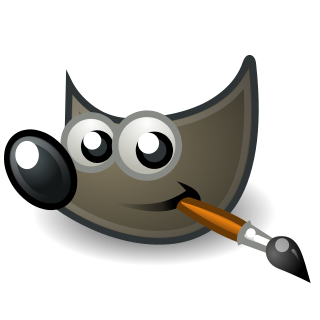 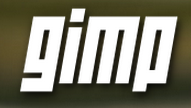 Commercial
Adobe Illustrator
Adobe Photoshop
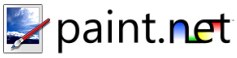 Audio Tools
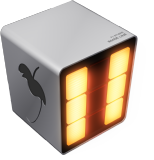 FL Studio: http://www.image-line.com/flstudio/  
Free demo, buy to access all features  

Audacity: http://audacity.sourceforge.net/ 
Free, open-source
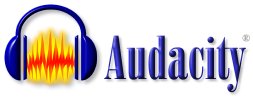 Useful Links
This presentation
http://WakeUpAndCode.com/downloads

Zombie Conga Tutorial, by Chris LaPollo
http://www.raywenderlich.com/61532/unity-2d-tutorial-getting-started 

Unity Tutorials: http://unity3d.com/learn 

Free Assets: http://codefoster.com/media
For More Info:
Xbox One Indie Devs:
http://facebook.com/groups/XboxOneIndieDevs
http://WakeUpAndCode.com/xb1

Unity Indie Devs:
http://facebook.com/groups/UnityIndieDevs 
http://WakeUpAndCode.com/unity
[Speaker Notes: For more info:
Xbox One Indie Devs:
http://facebook.com/groups/XboxOneIndieDevs
http://WakeUpAndCode.com/xb1

Unity Indie Devs:
http://facebook.com/groups/UnityIndieDevs 
http://WakeUpAndCode.com/unity 

Construct2 Devs:
https://www.facebook.com/groups/construct2devs]
Mecanim for 2D Sprite Animations
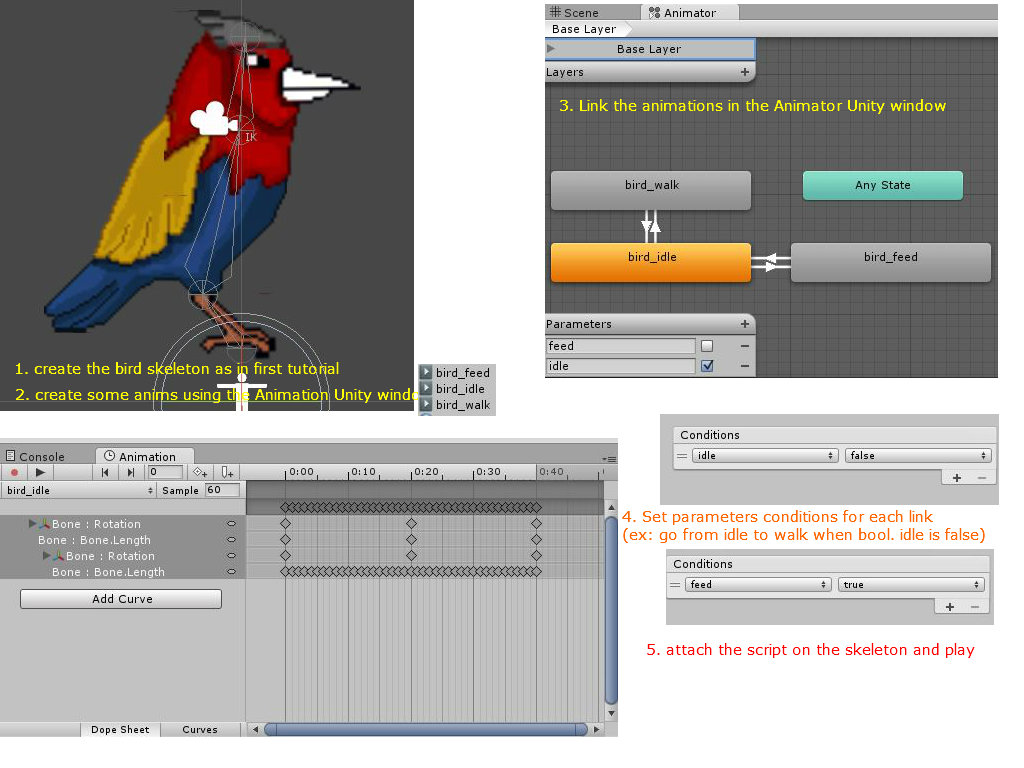 https://github.com/Banbury/UnitySpritesAndBones/wiki/Tutorial%3A-Using-Sprites-And-Bones-and-Mecanim-to-animate-a-bird
2D Platformer Overview
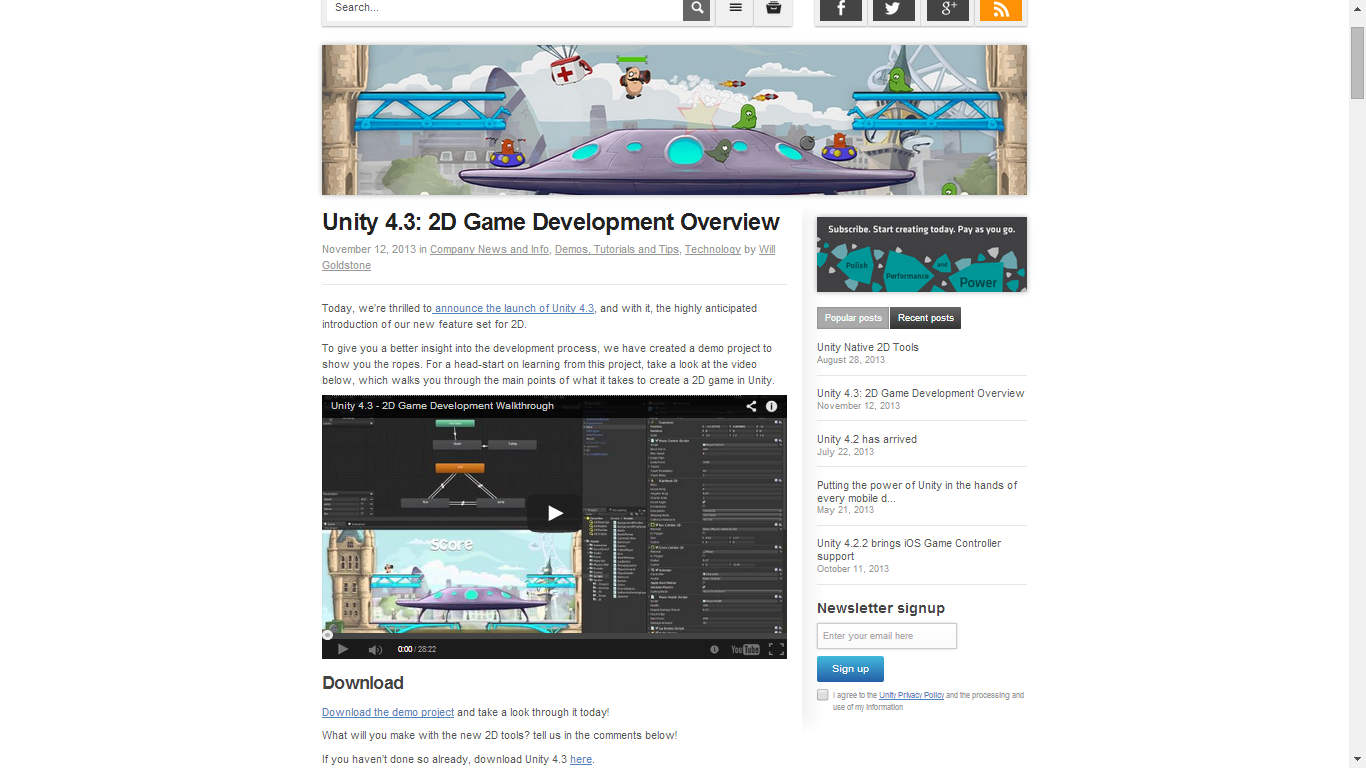 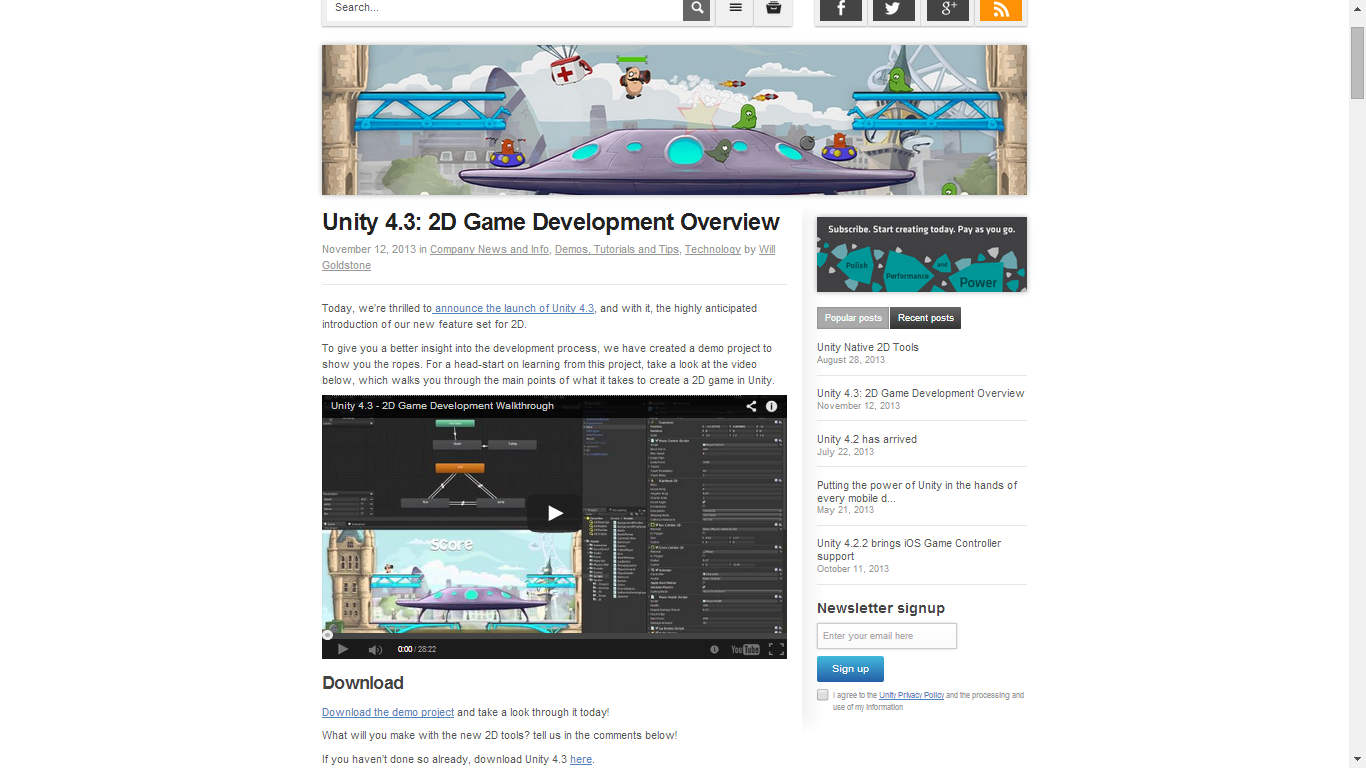 http://blogs.unity3d.com/2013/11/12/unity-4-3-2d-game-development-overview/ 
https://www.youtube.com/watch?v=4qE8cuHI93c
Unity 5 Preview
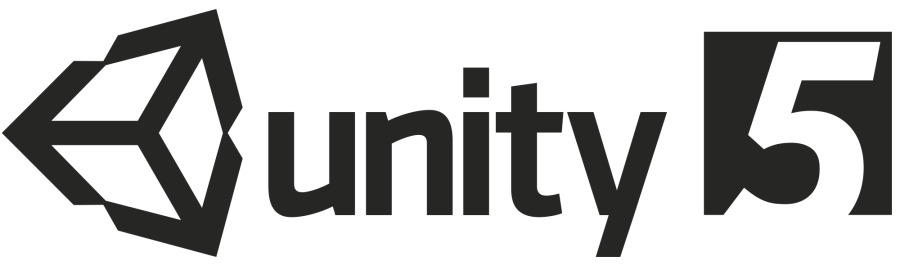 Official Unity 5 Feature Preview Trailer (jump to 2:10 for 2D)
https://www.youtube.com/watch?v=dk8gpz0o5TU
Agenda
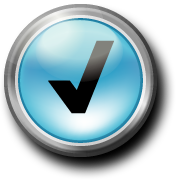 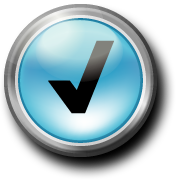 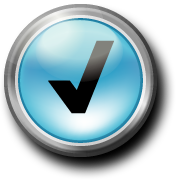 [Speaker Notes: Agenda
Intro + XNA/XBLIG
> Construct2
> C++ and DirectX
> Unity with C#
Being an Indie in the Real World

* Learn about how you can build games for Windows, Web and Xbox platforms. 
* Visual tools like Construct 2, programming with C++ and DirectX, and using your C# experience with Unity.
* Not a deep dive into each topic, but enough info for you to get started and pick a direction.]
Contact
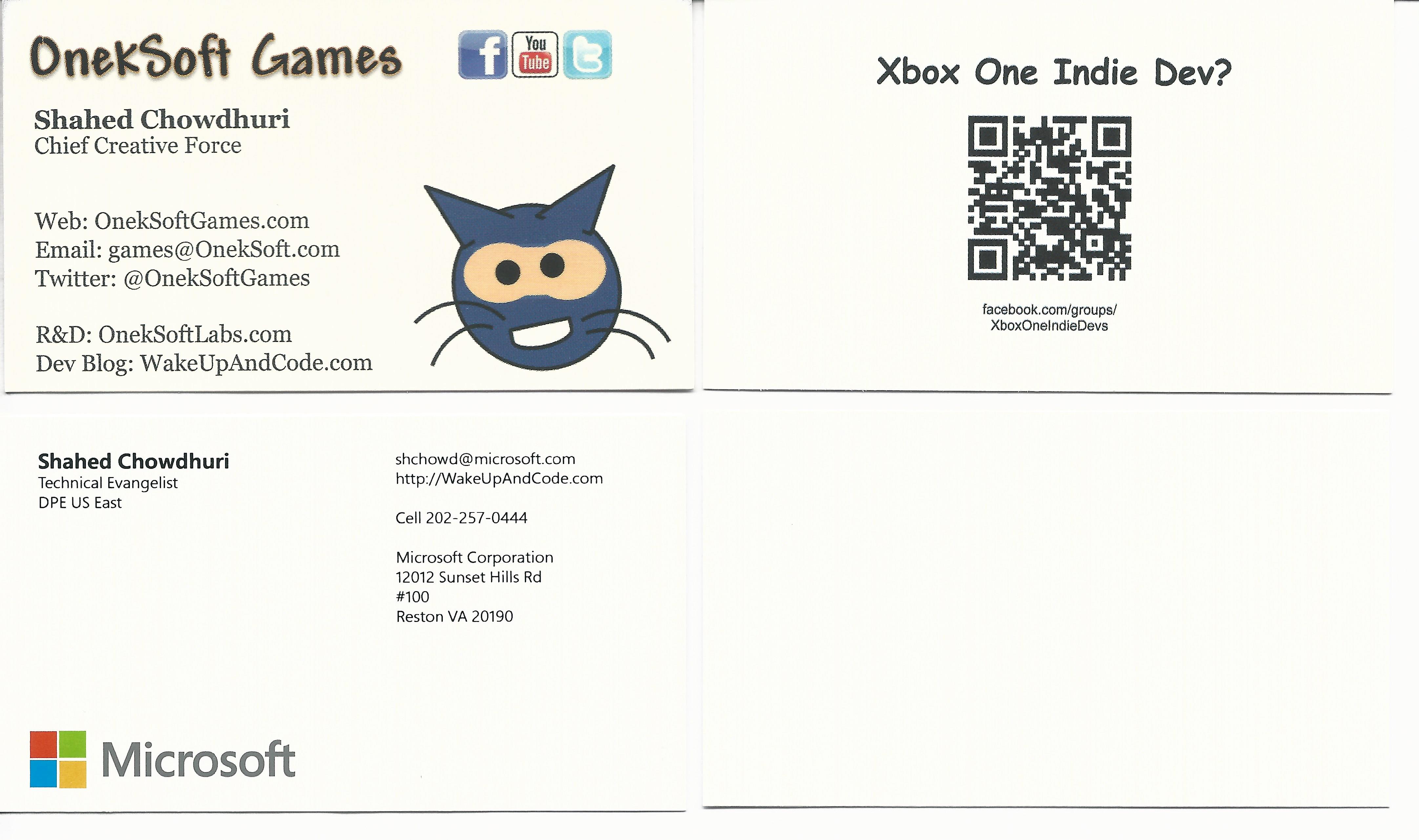 Email: shchowd@microsoft.com  Twitter: @shahedC
[Speaker Notes: Contact

Web: OnekSoft.com
Email: games@OnekSoft.com
Twitter: @OnekSoftGames

Microsoft email: shchowd@microsoft.com
Personal Twitter: @shahedC

R&D: OnekSoftLabs.com
Dev Blog: WakeUpAndCode.com 
FB: http://facebook.com/groups/XboxOneIndieDevs]